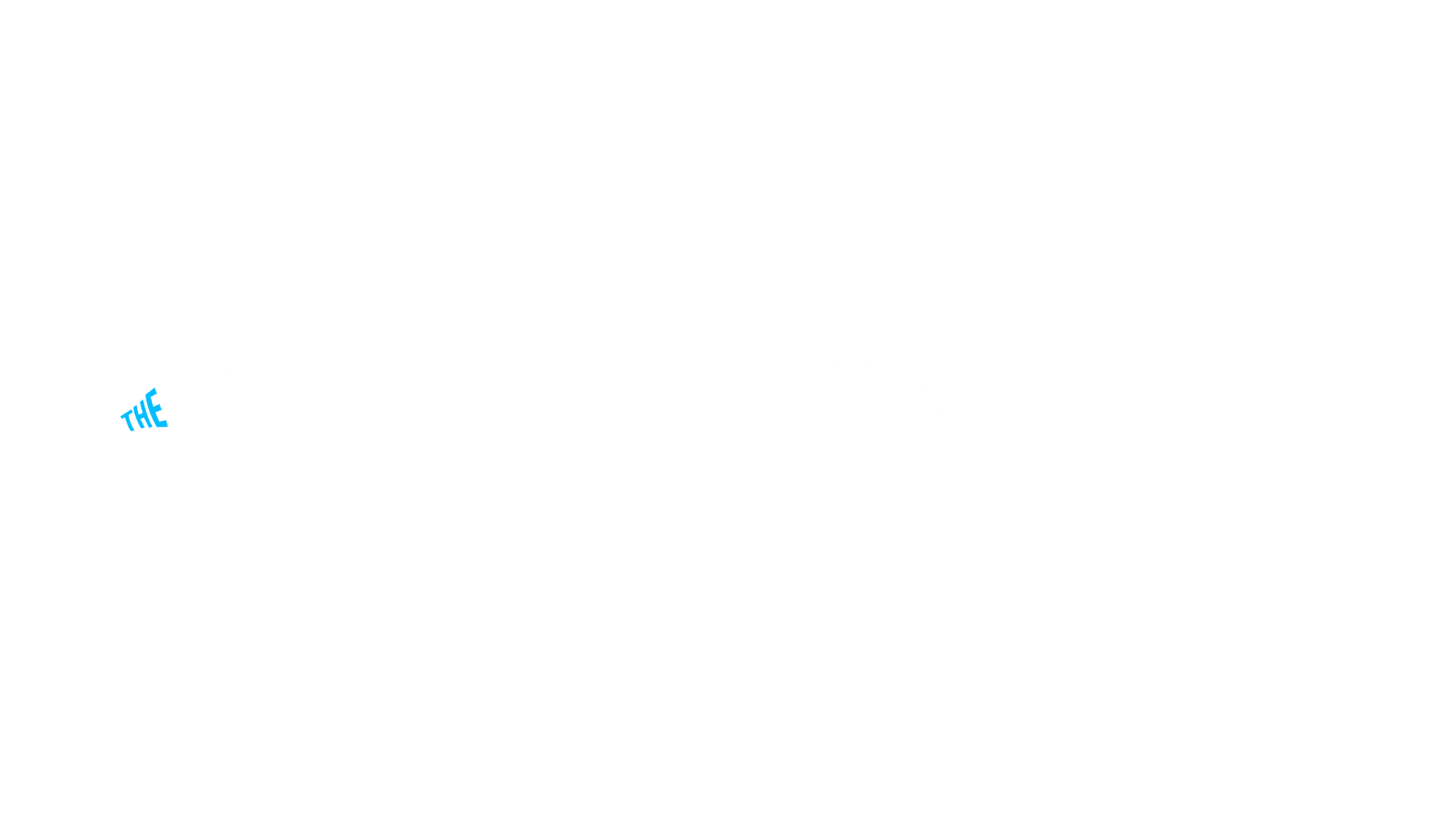 SPONSORED BY
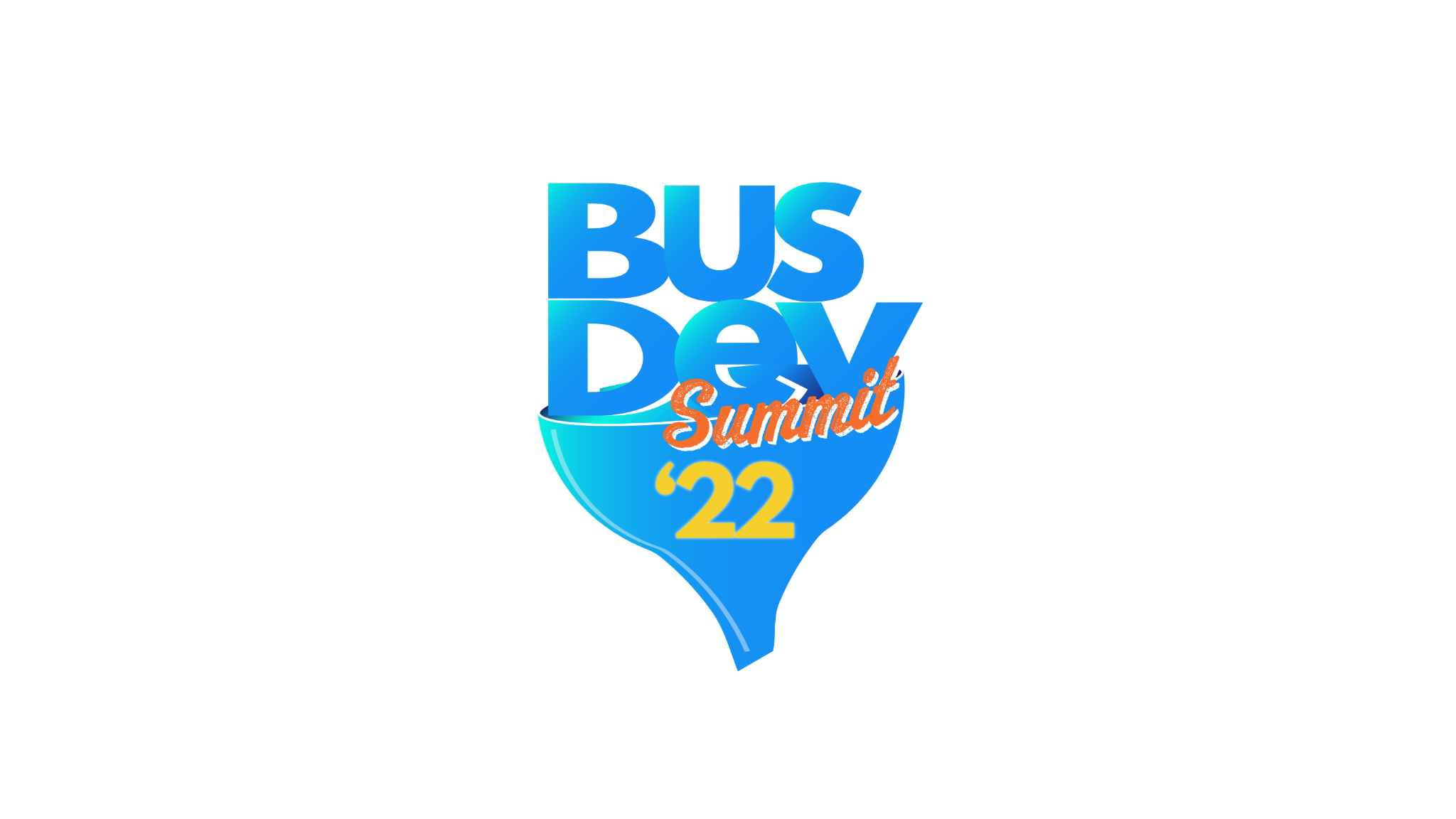 JUNE 24
CANOPY BY HILTON
WEST PALM BEACH, FL
#BusDev2022
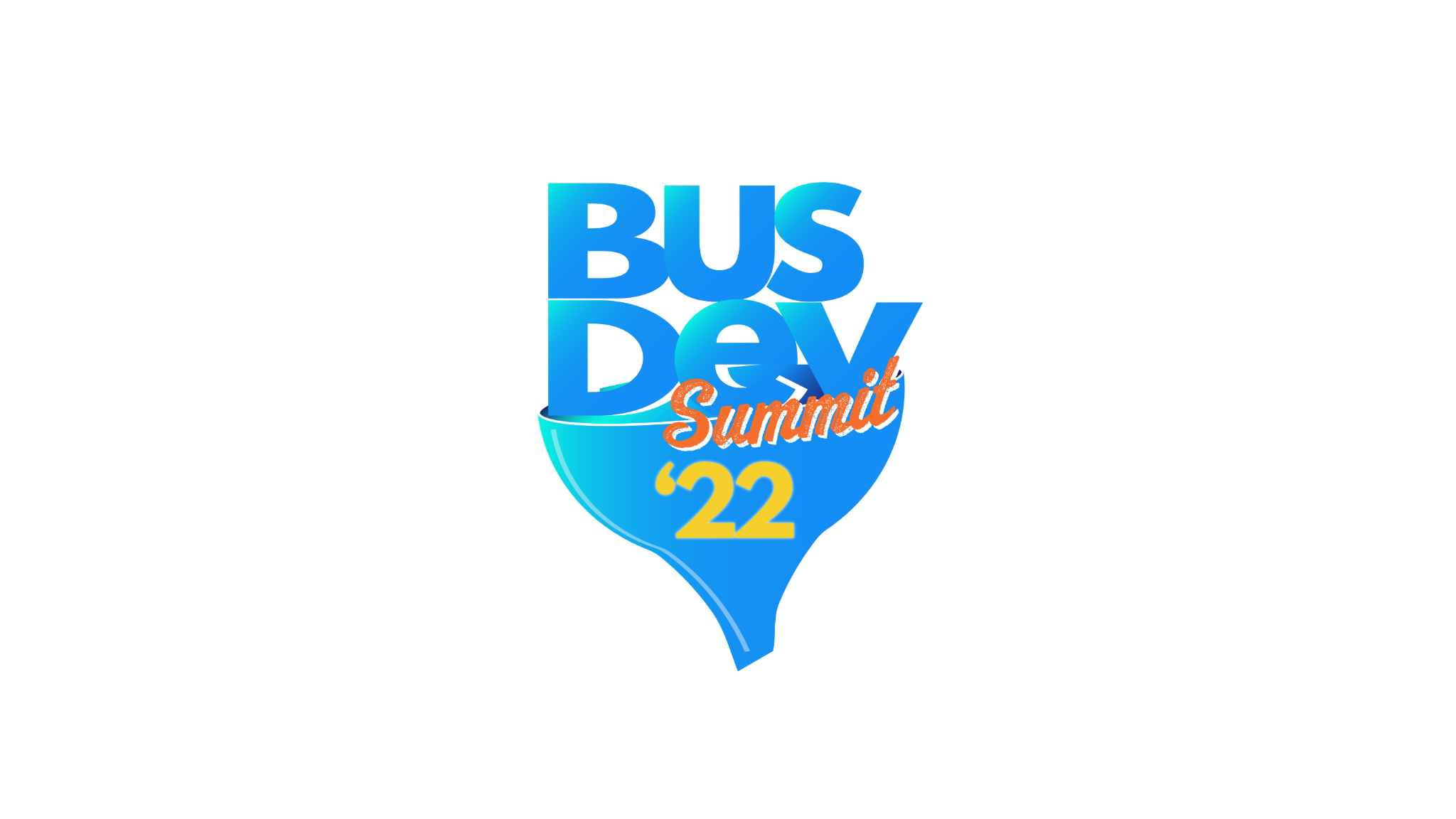 How do you feel about Sales Psychology?  

Psychology as Your Strategic Sales Advantage

Presented By: 
Anita Nielsen - President, LDK Advisory Services
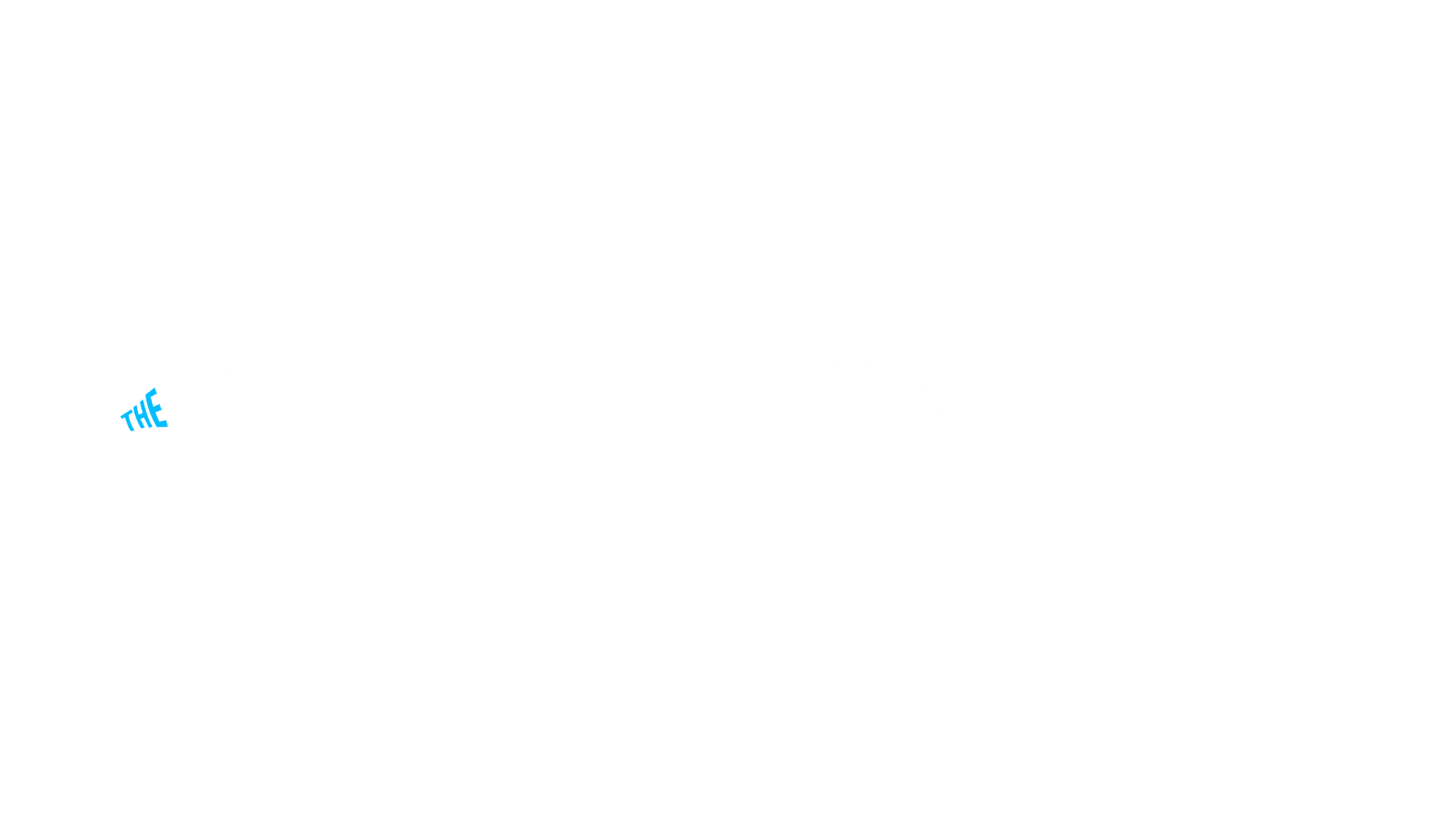 SPONSORED BY
#BusDev2022
A bit about me
Author, Sales Performance Coach & Consultant 
(aka: The Sales Sensei)

20+ Years in B2B IT Sales & Sales Enablement

BA-Psychology w/Honors @ U of I 
MBA w/Distinction @ NYIT

Sales Coach - Entrepreneurial Sales @ Harvard Business School
SFDC Top Sales Influencer 2022

Mom of TWO Teenagers
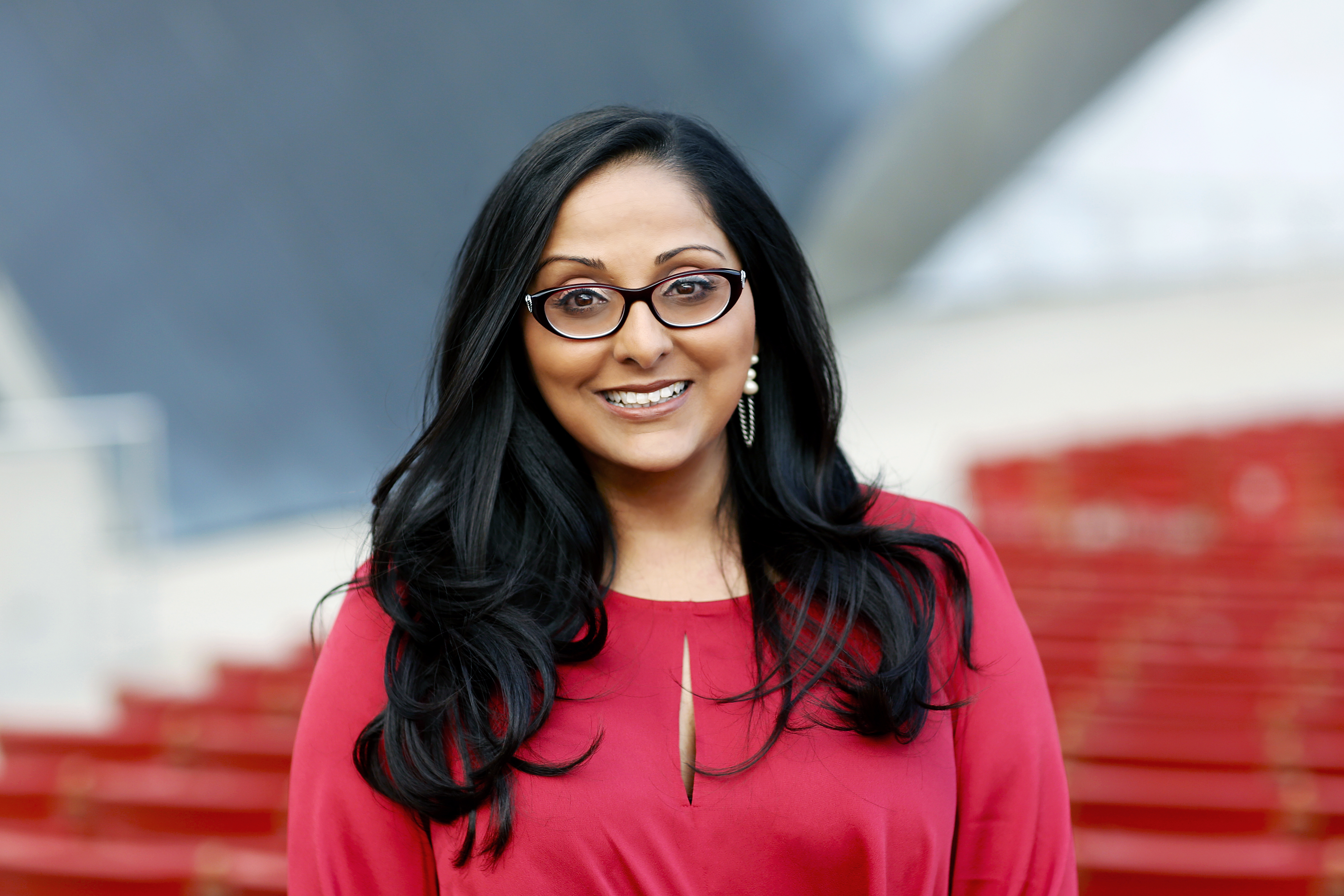 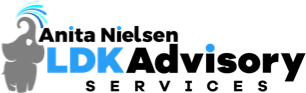 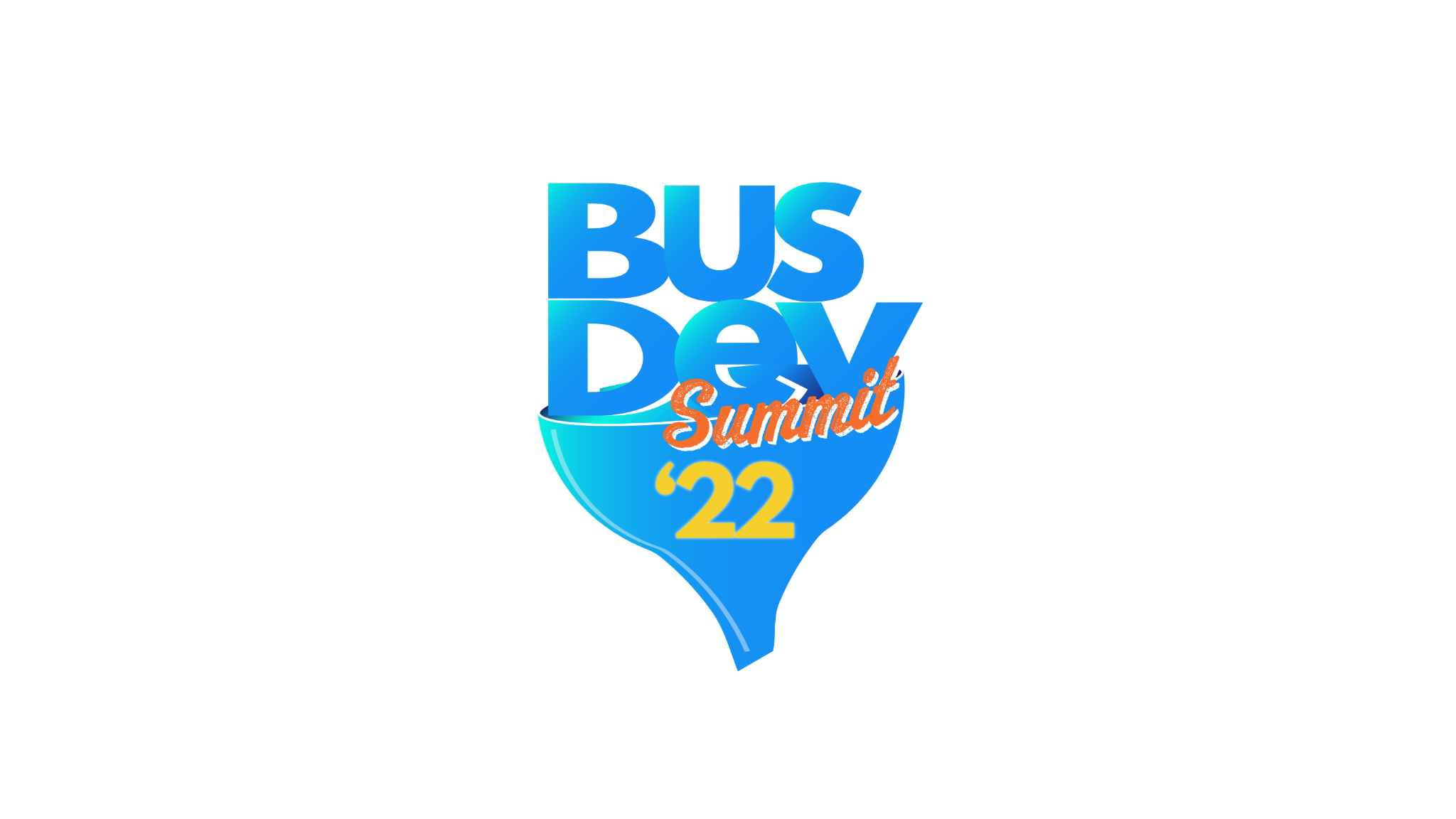 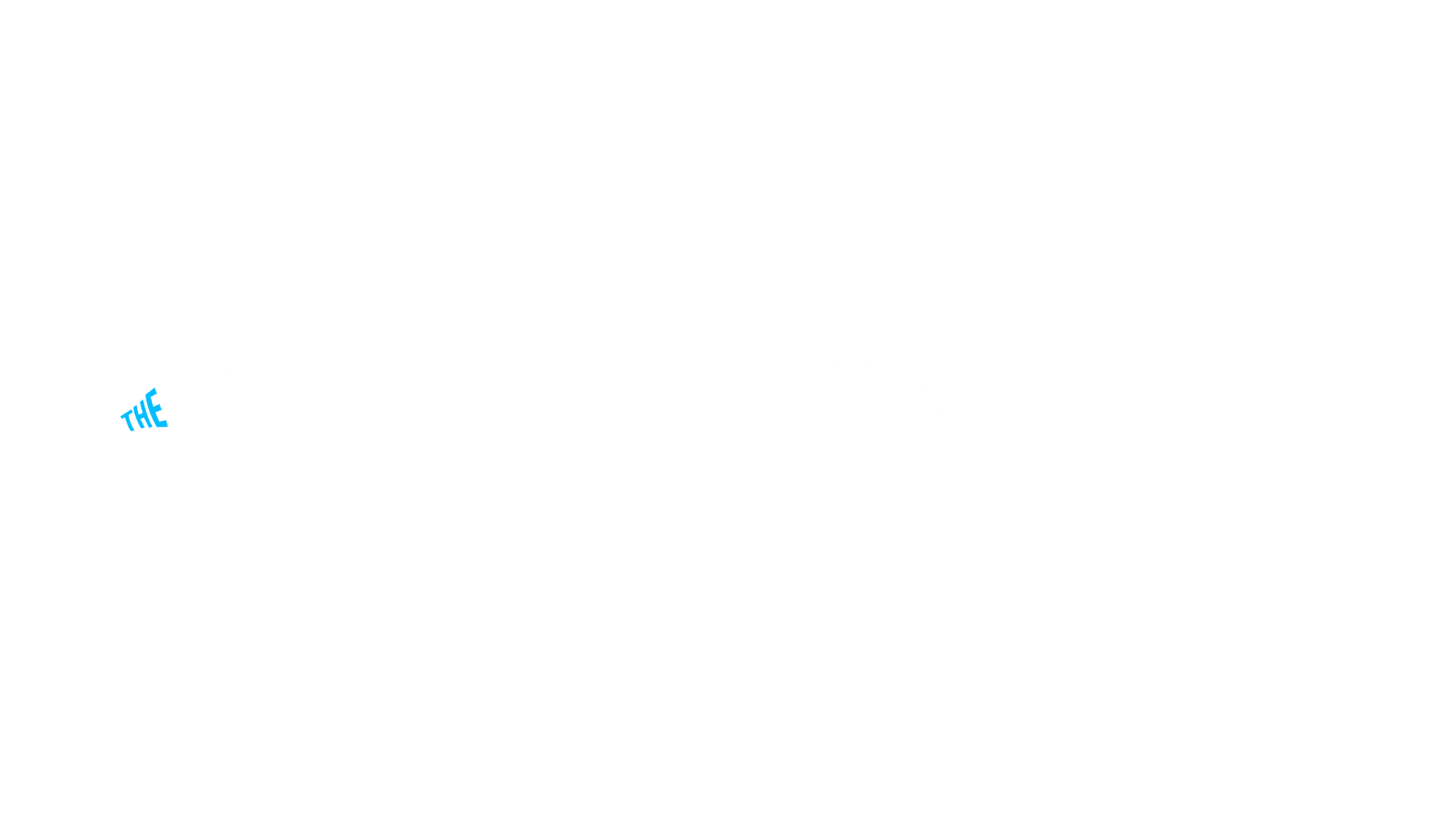 SPONSORED BY
#BusDev2022
Who knows?
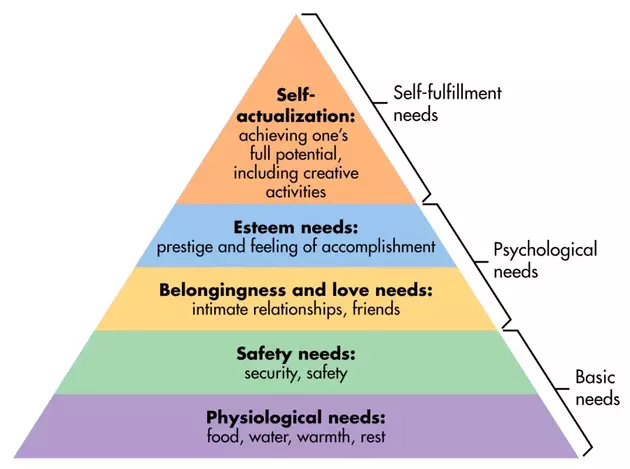 Abraham Maslow’s 
Hierarchy of Needs
Who can tell me what this is?
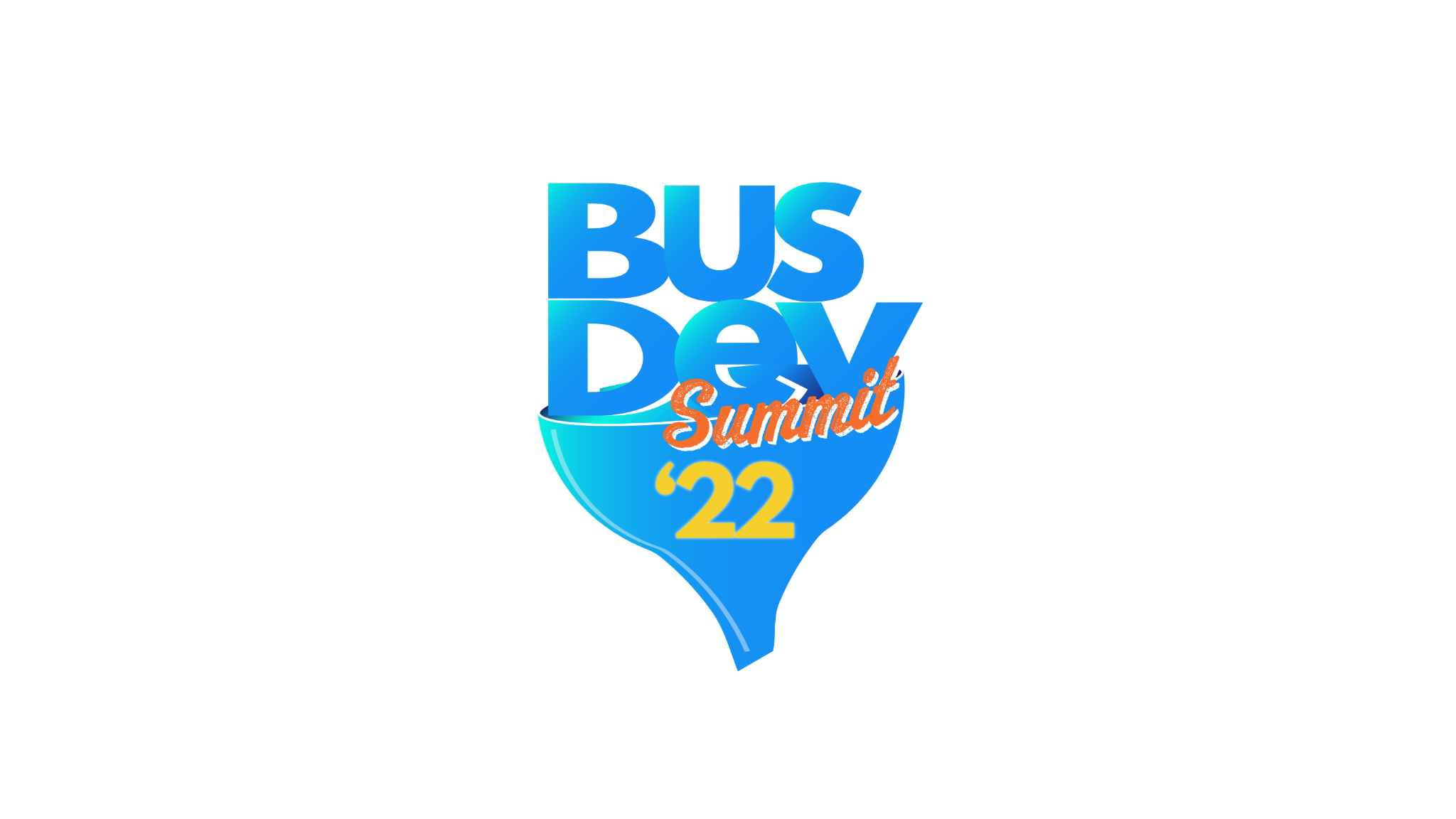 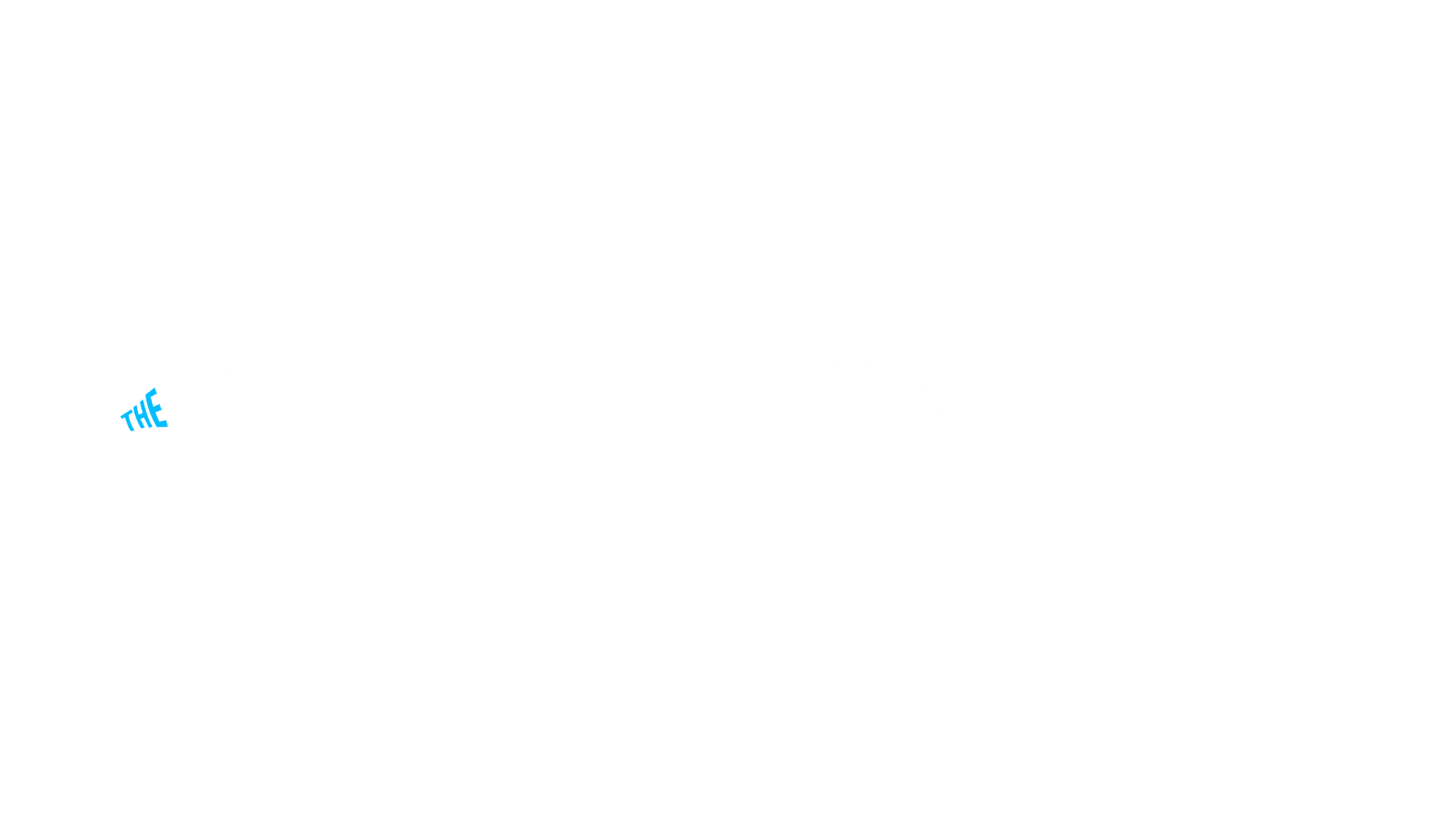 SPONSORED BY
#BusDev2022
[Speaker Notes: theory of psychology explaining human motivation based on the pursuit of different levels of needs. Humans are motivated to fulfill their needs in a hierarchical order. most basic needs before moving on to more advanced needs]
Buyers’ Needs
As modern sales professionals, our world revolves around our buyers’ needs.*
*IT BETTER!
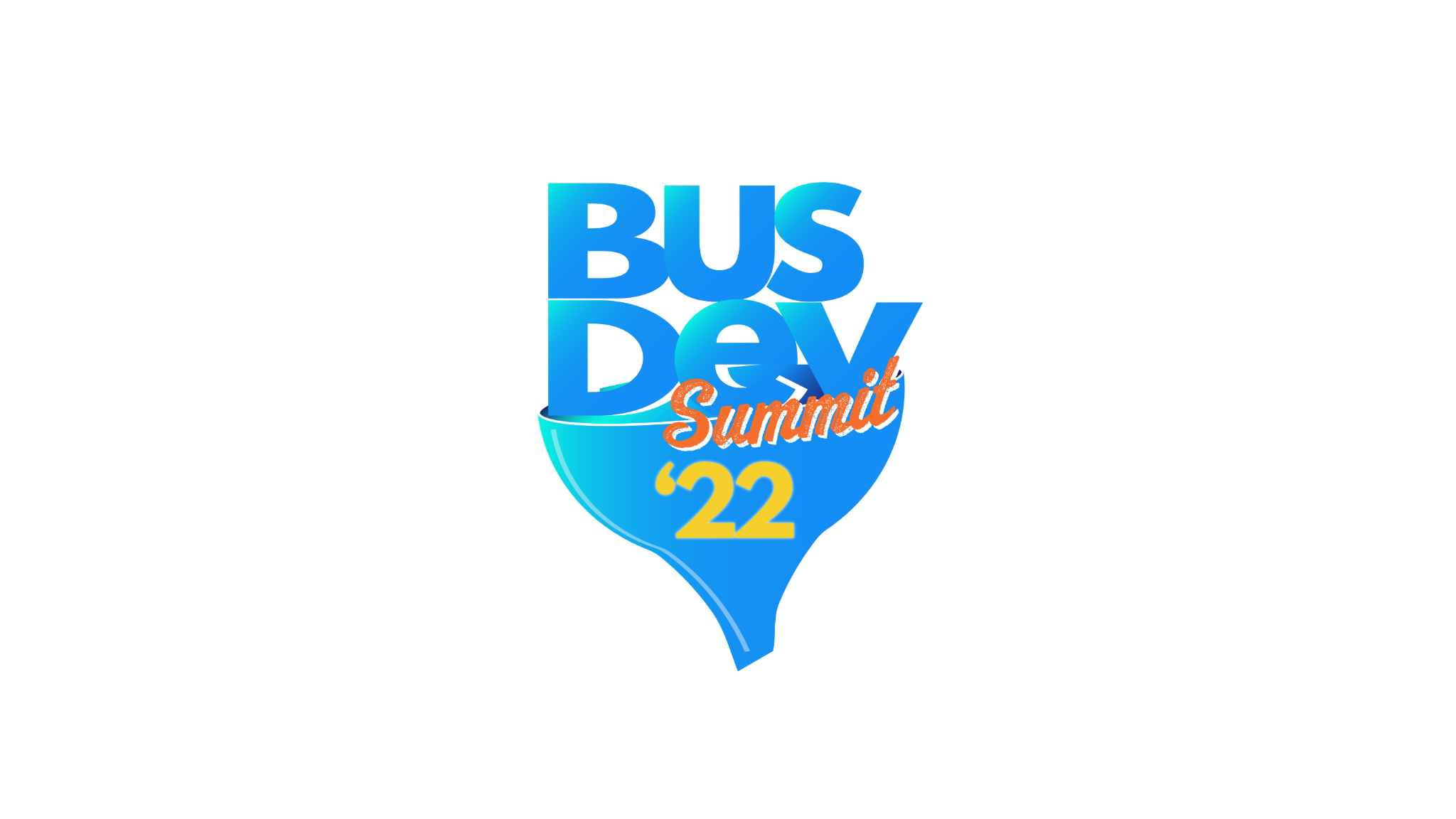 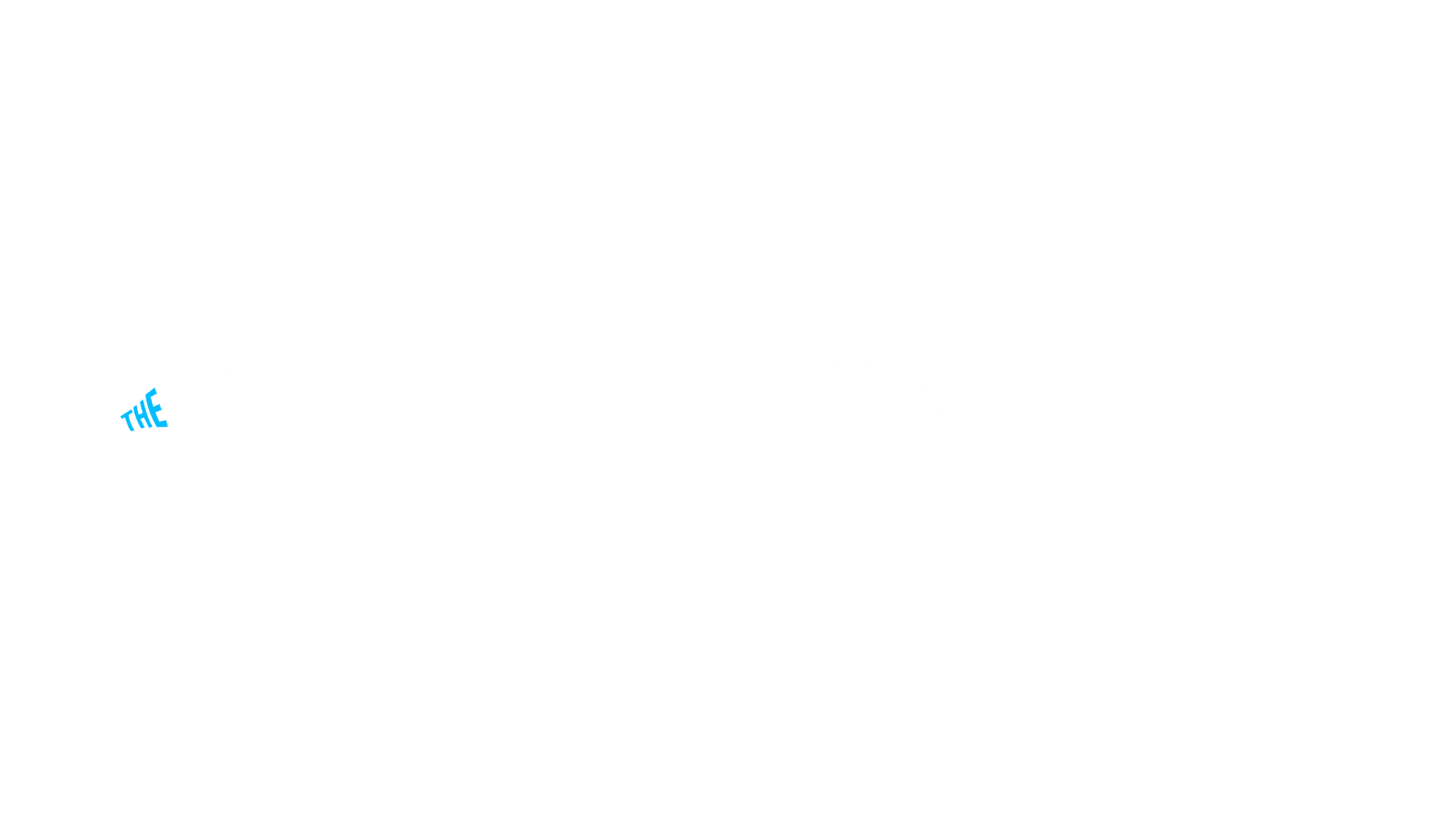 SPONSORED BY
#BusDev2022
Buyers’ Needs
We learn, understand, and validate their needs using powerful discovery questions.
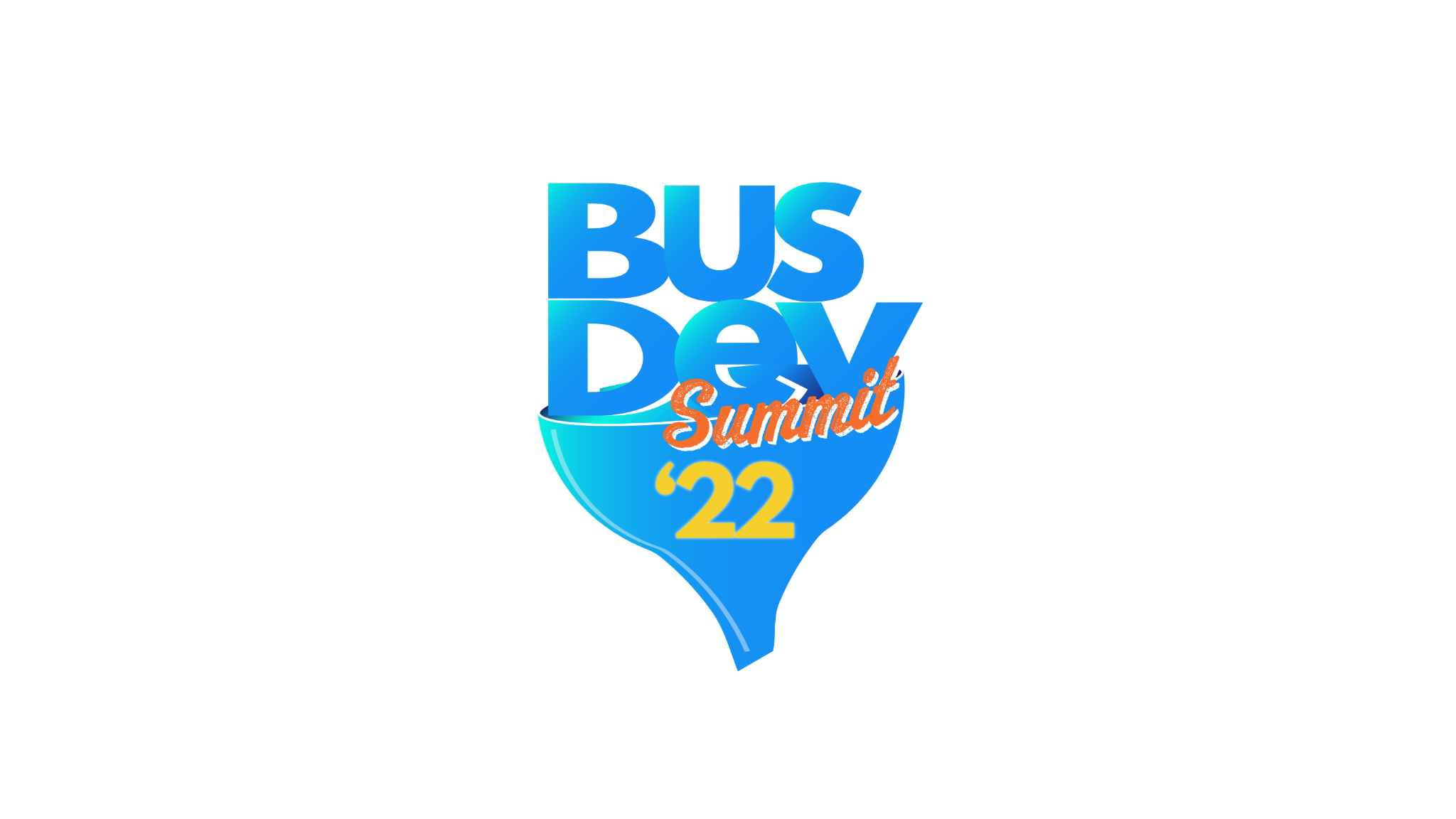 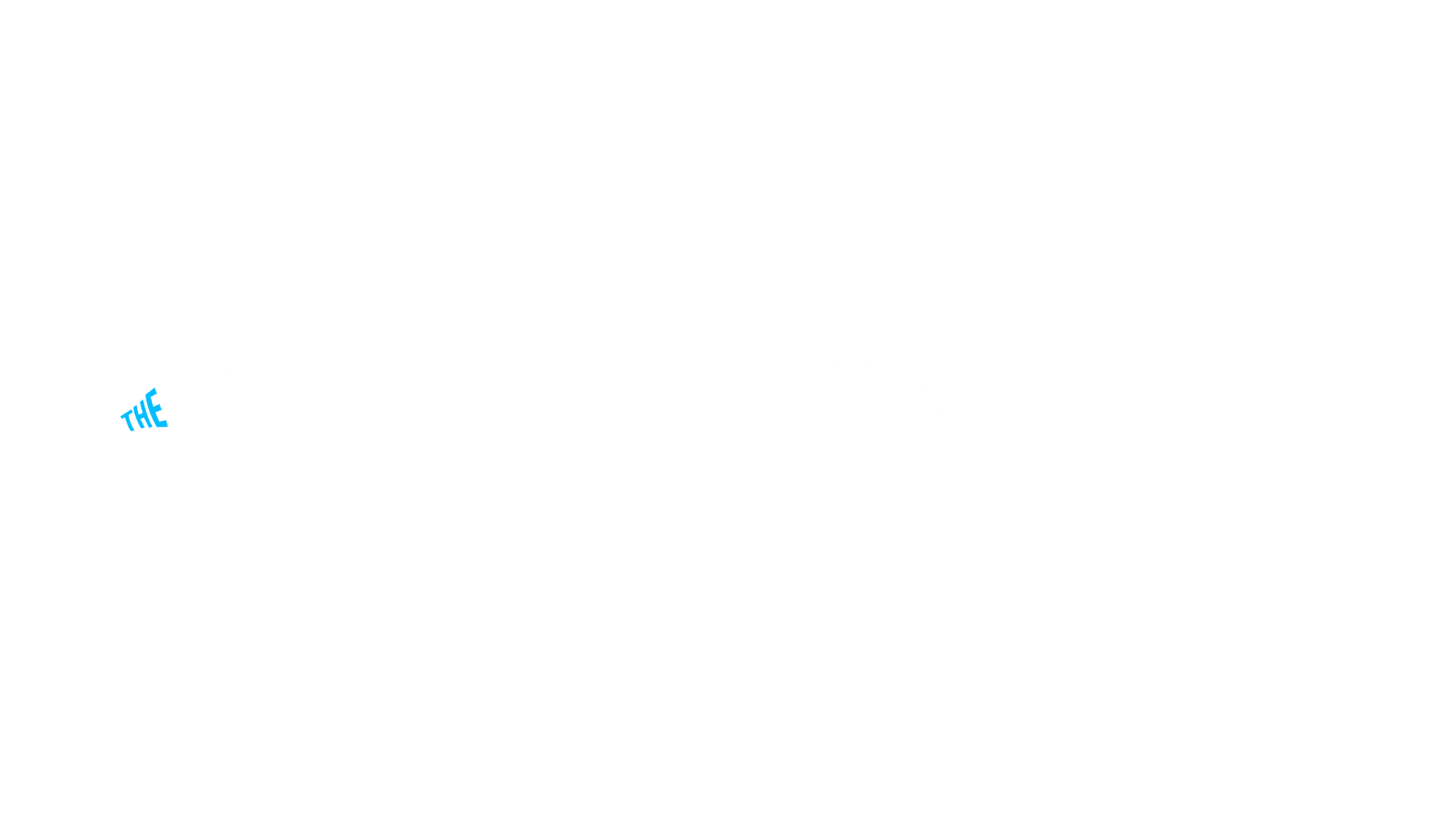 SPONSORED BY
#BusDev2022
Buyers’ Needs
When we show them how we (our product) can address their needs, the buyer sees VALUE.
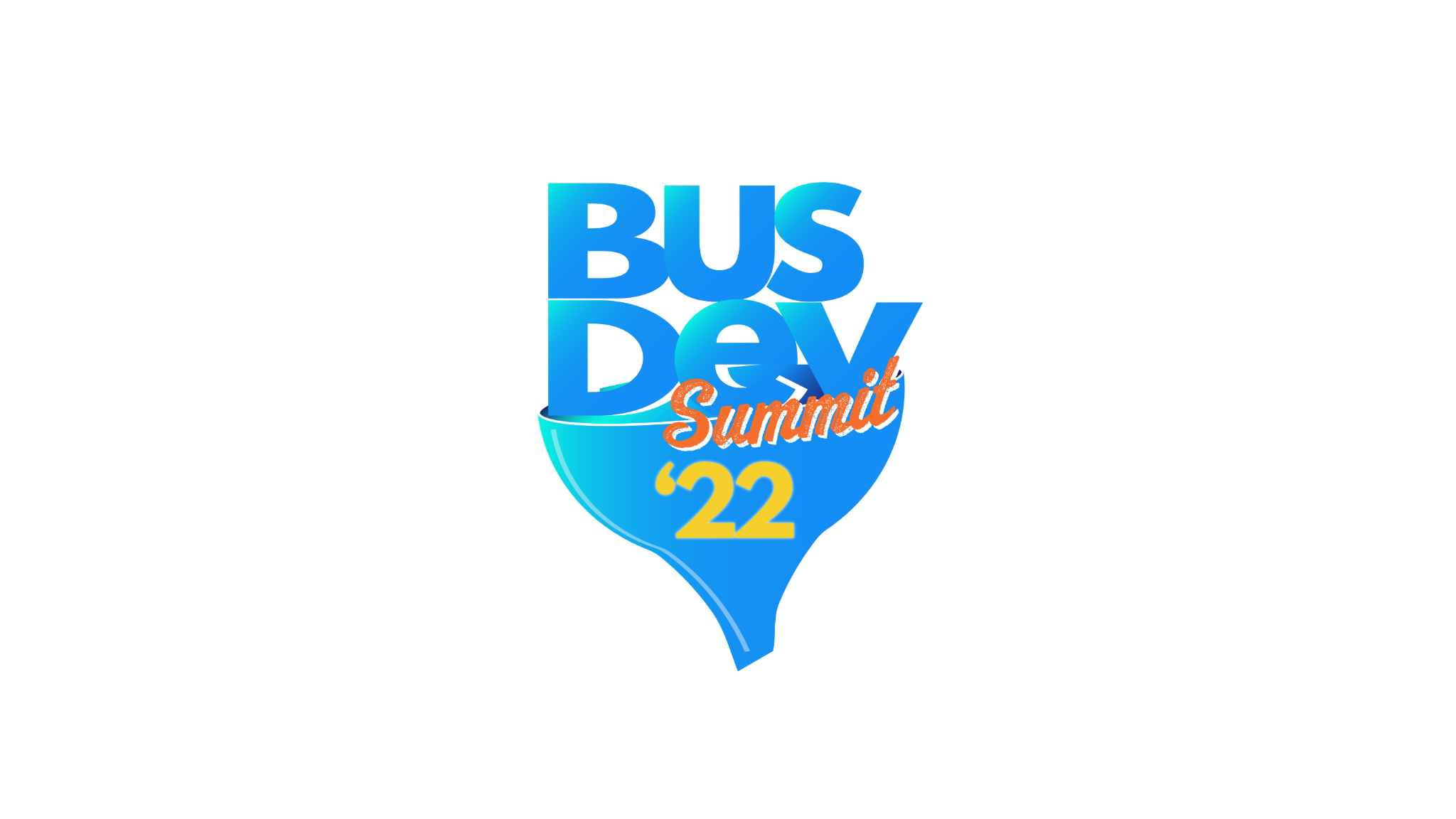 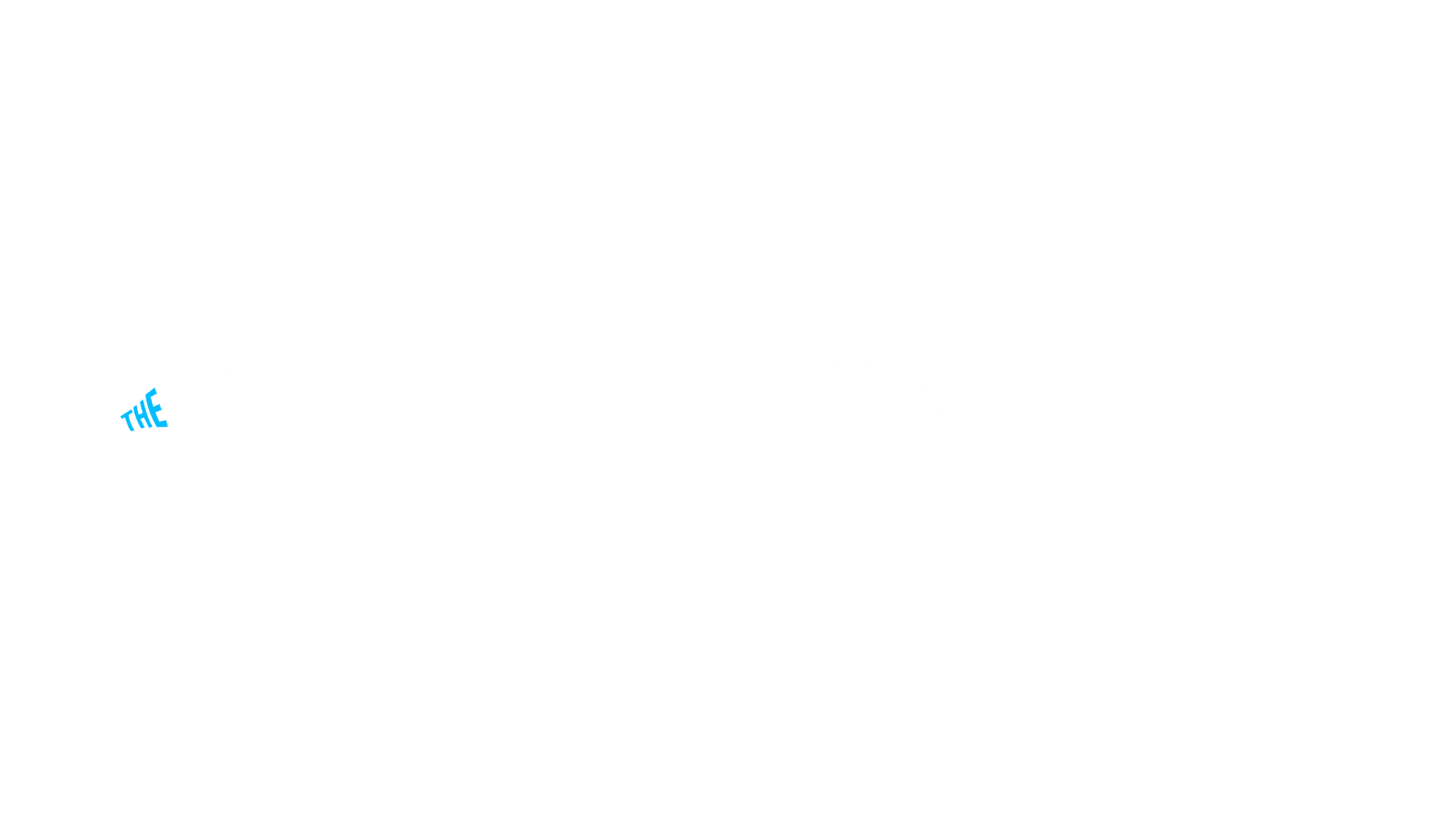 SPONSORED BY
#BusDev2022
Buyers’ Needs
Perceived value MOTIVATES the buyer to make a decision in your favor.
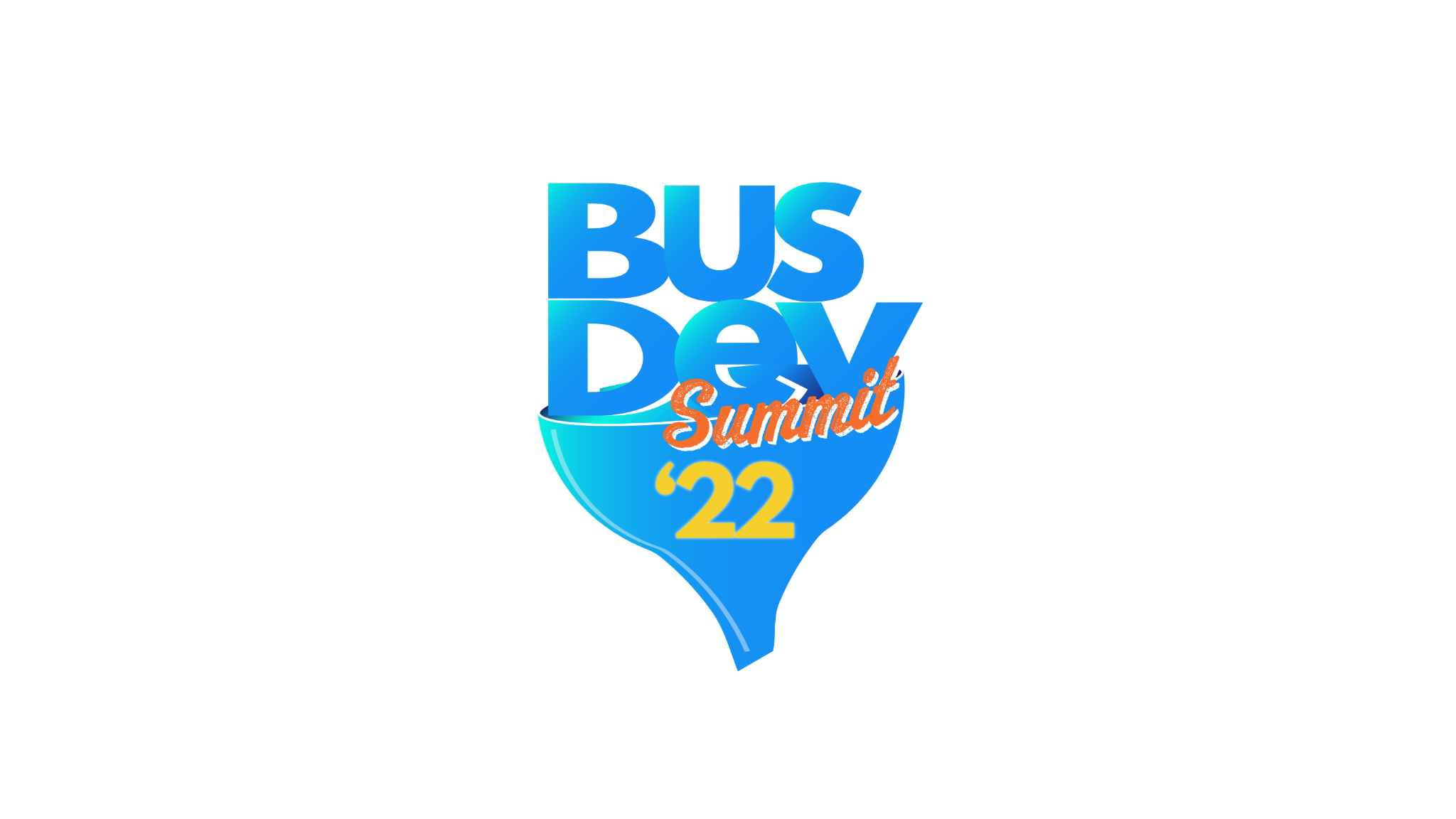 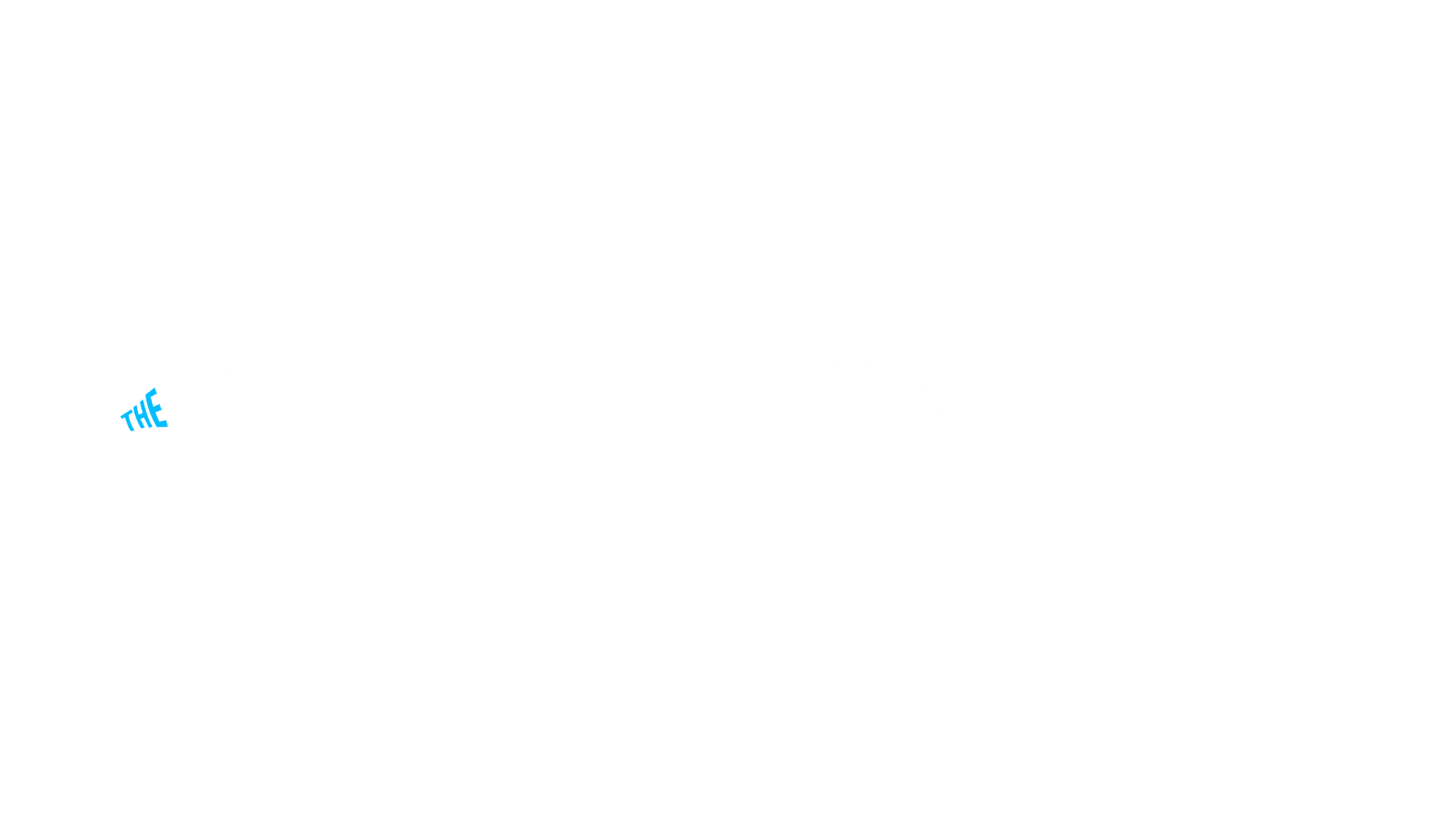 SPONSORED BY
#BusDev2022
Buyers’ Needs
Hmm...maybe there should be a hierarchy of buyer needs that could help us motivate buyers to decide in our favor!?
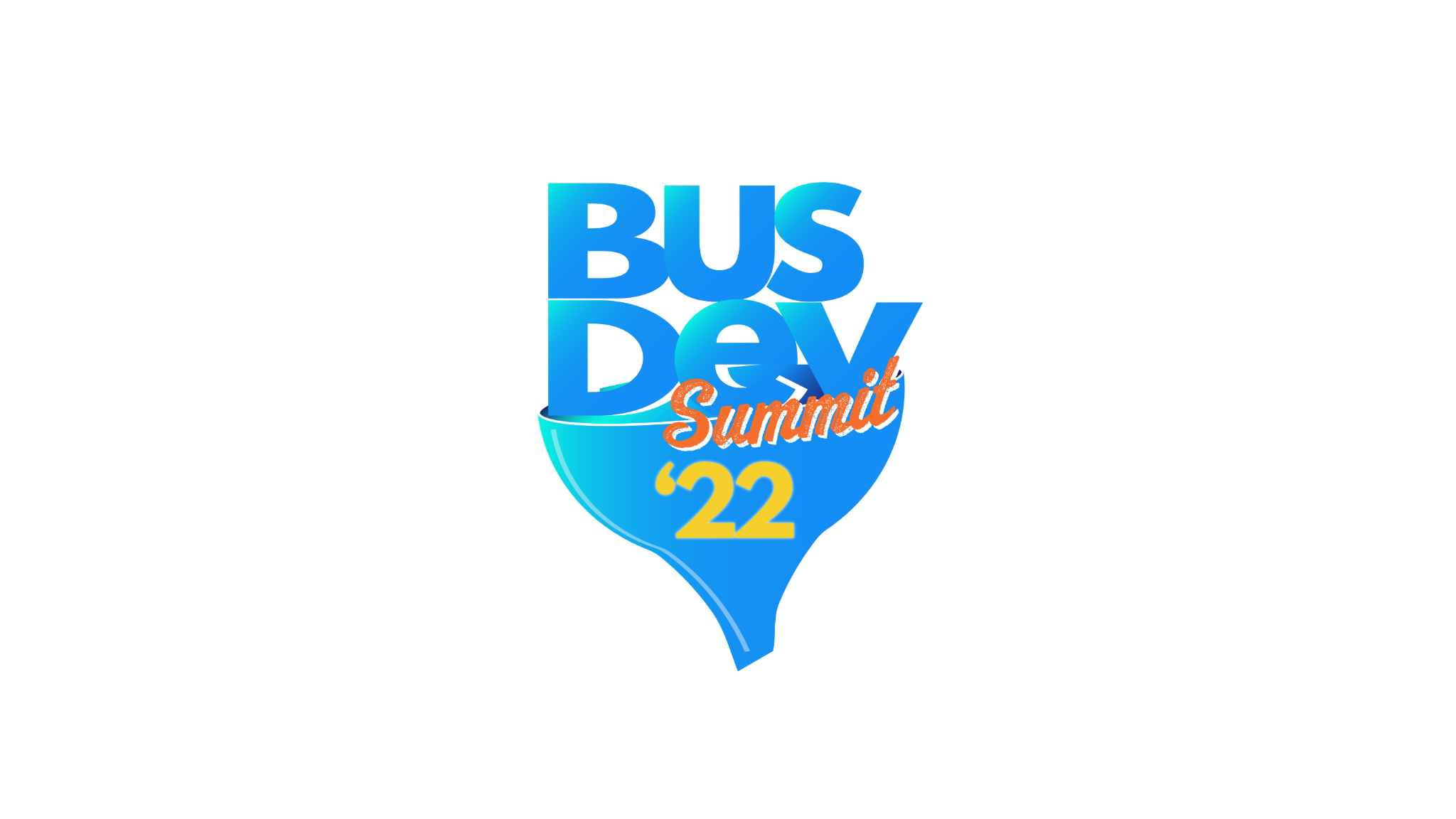 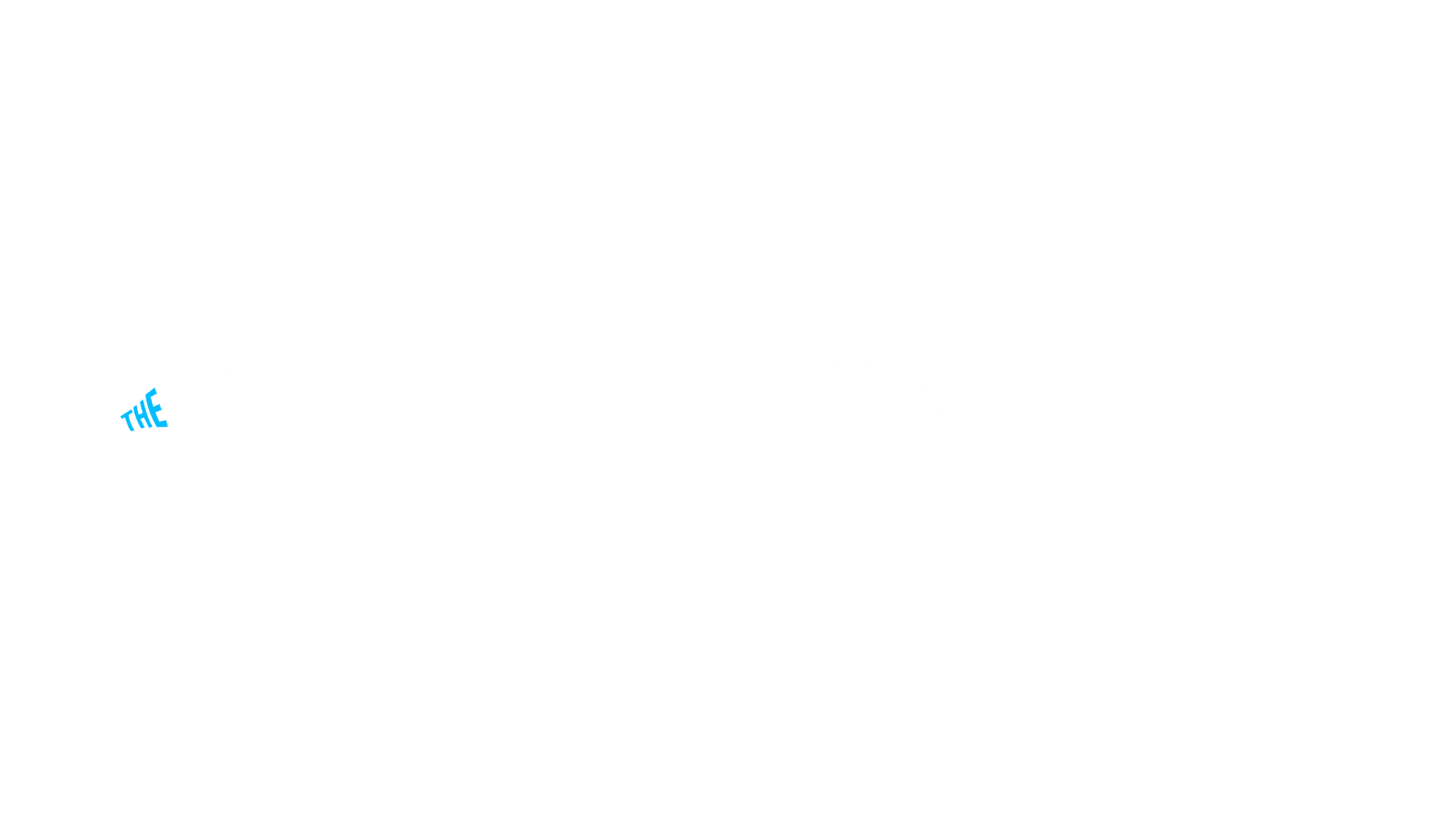 SPONSORED BY
#BusDev2022
TADAH!
The Buyerarchy of Needs
BUYER-SELLER TRUST
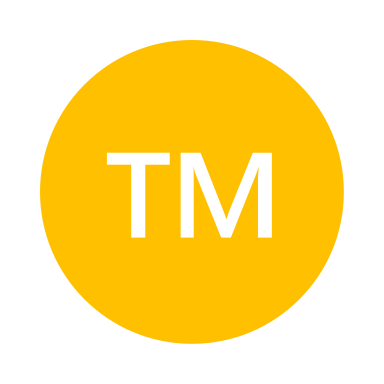 Unique
Personal
Differentiated
Emotional
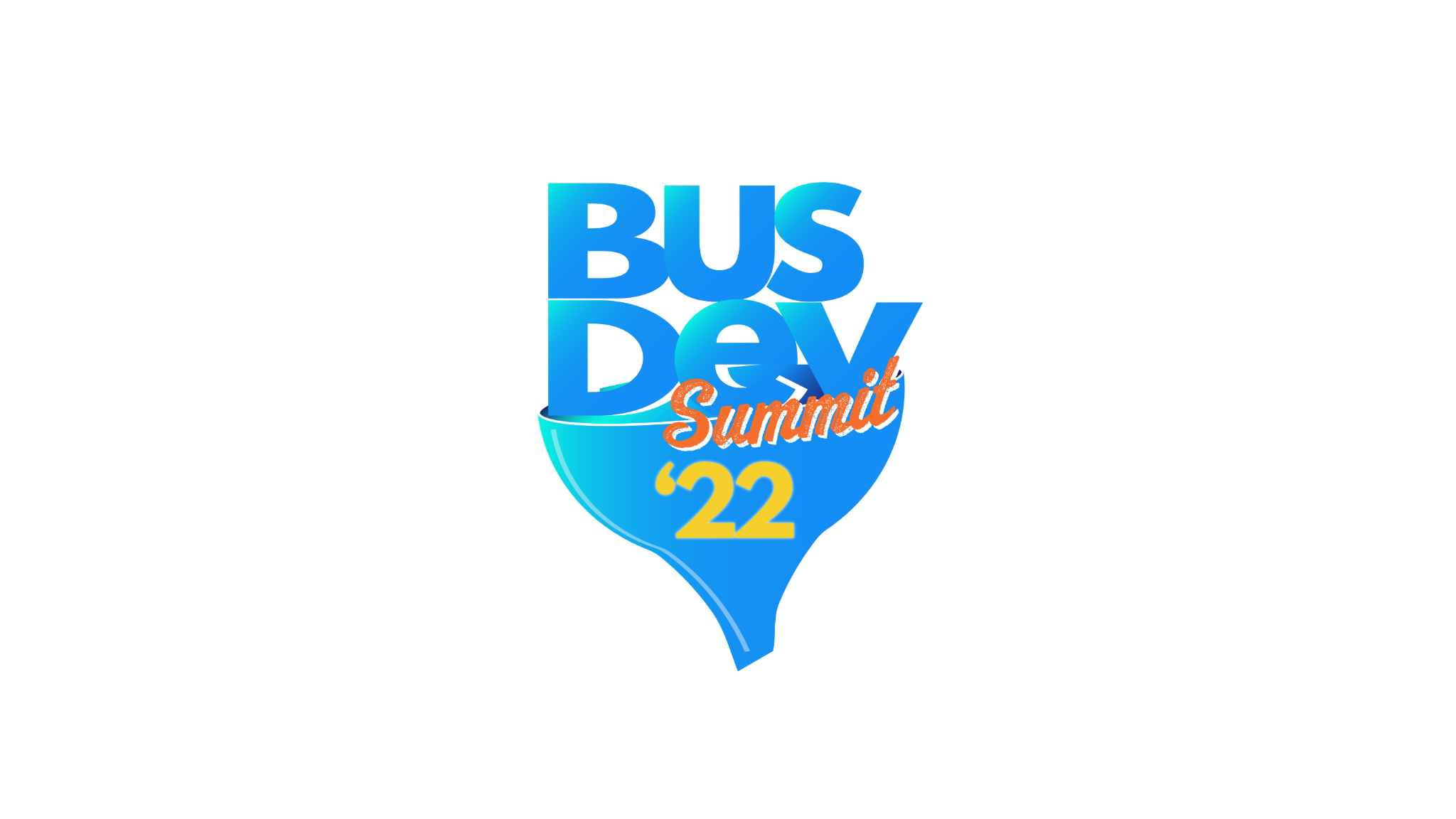 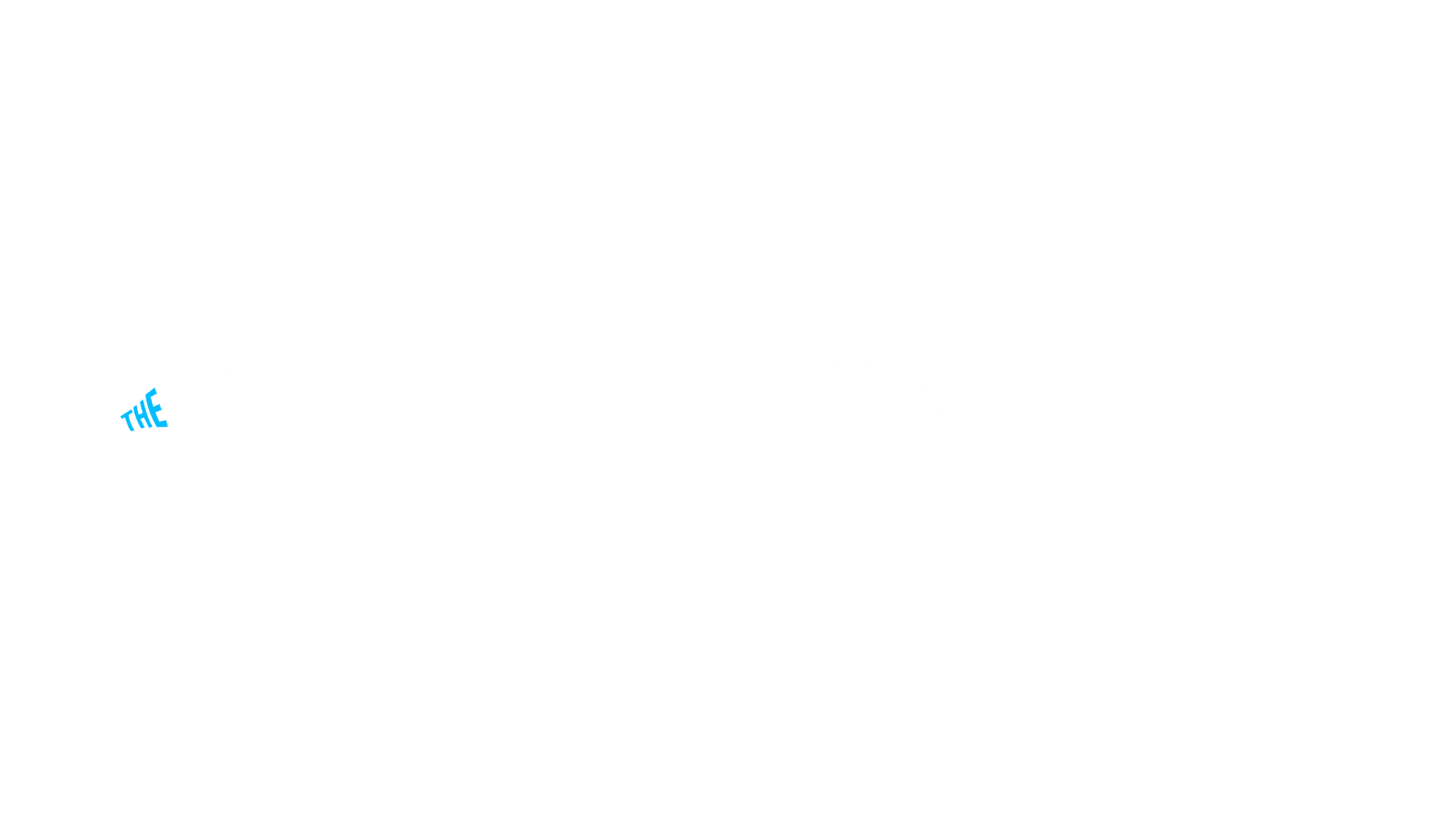 SPONSORED BY
#BusDev2022
Table Stakes
Operational
Address Needs
Buyers’ needs typically fall into 3 areas. 
You have to uncover them.
Elite Sales Pros deliver value at these three levels.
When you meet needs, you create value.
BUYER-SELLER TRUST
Unique
Personal
Differentiated
Emotional
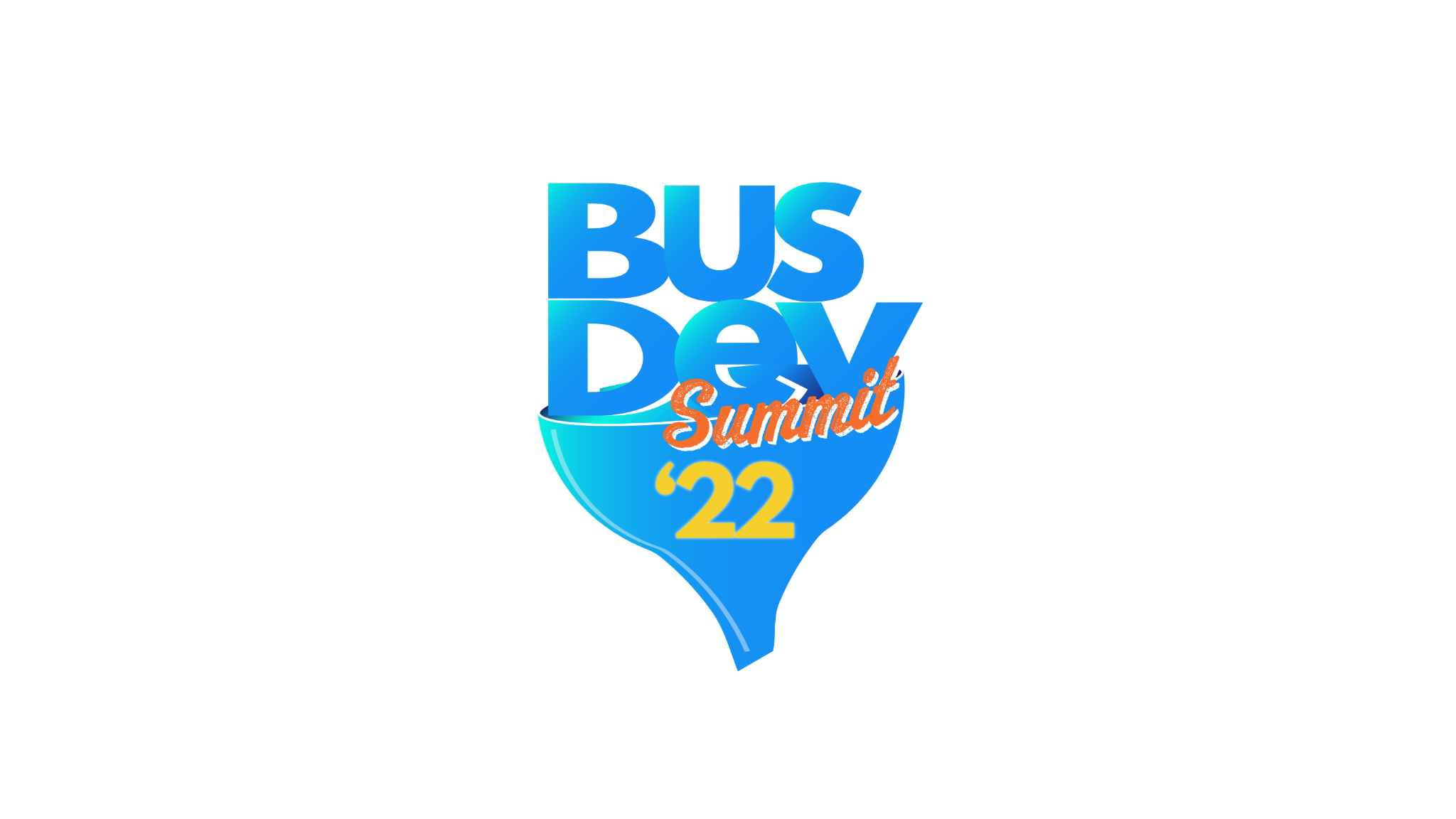 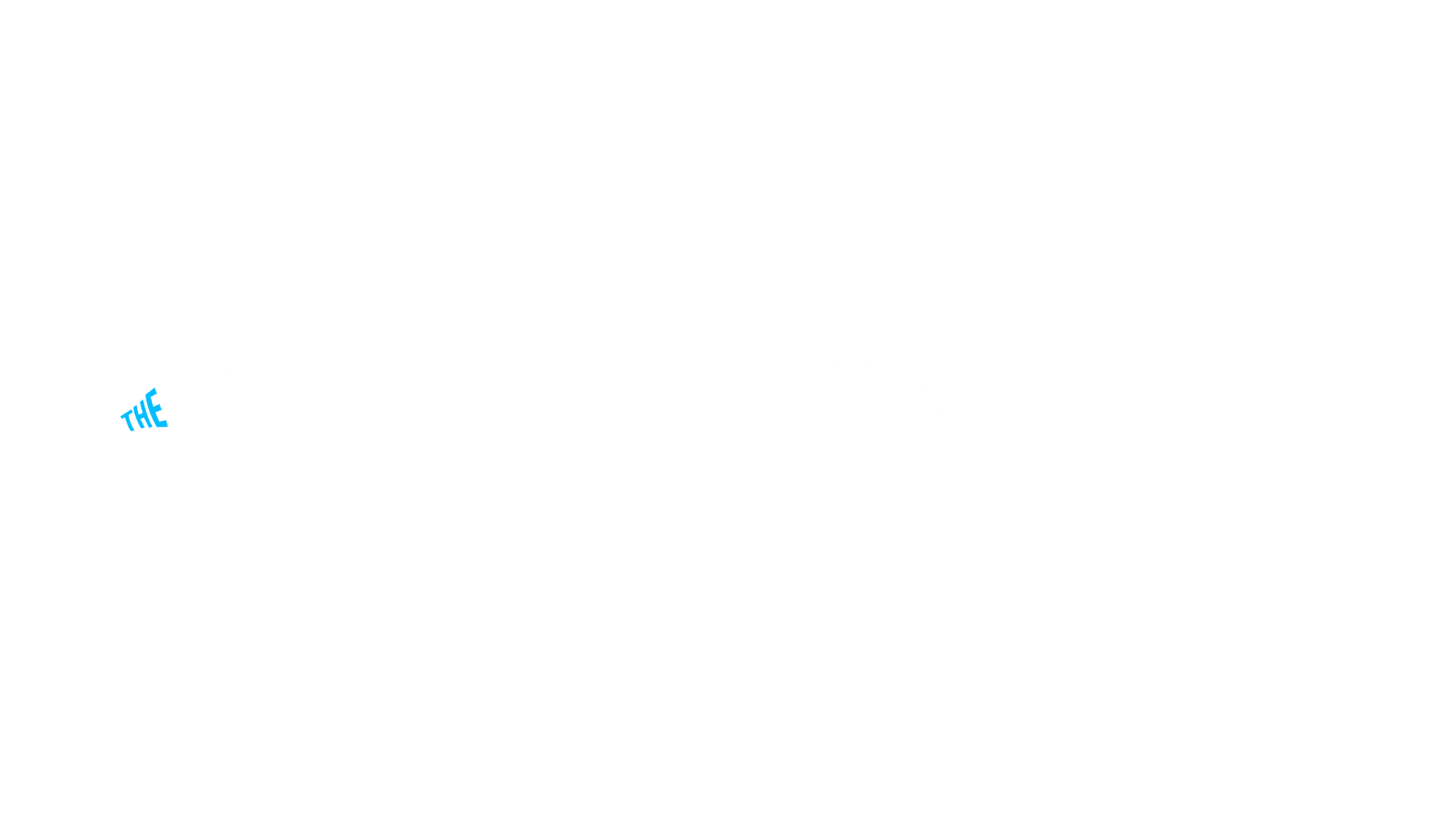 SPONSORED BY
#BusDev2022
Table Stakes
Operational
Operational Needs
Faster
Cheaper
Unique
Increase  Productivity
Improve  Quality
Personal
Simpler
Easier
BUYER-SELLER TRUST
Think Business Related:
For the Company
Differentiating
Emotional
Faster
Easier
Increase  Productivity
Table Stakes
Simpler
Efficient
Operational
Cheaper
Improve  Quality
Emotional Needs
Unique
Personal
BUYER-SELLER TRUST
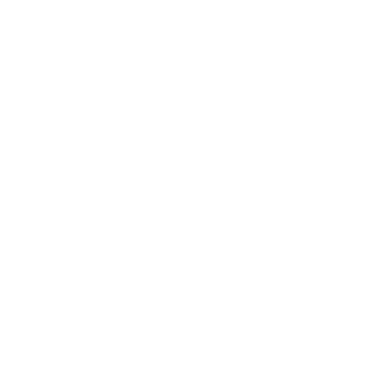 Differentiating
Emotional
Feelings to Eliminate
Feelings to Eliminate
Feelings to Achieve
Feelings to Achieve
Overwhelmed
Appreciated
Frustrated
Frustrated
Energized
Overwhelmed
Appreciated
Energized
Think WORK Related: 
In their role
Envious
Envious
Vulnerable
Proud
Proud
Vulnerable
Respected
Respected
Table Stakes
Operational
Apprehensive
Valued
Rejected
Rejected
Understood
Apprehensive
Valued
Understood
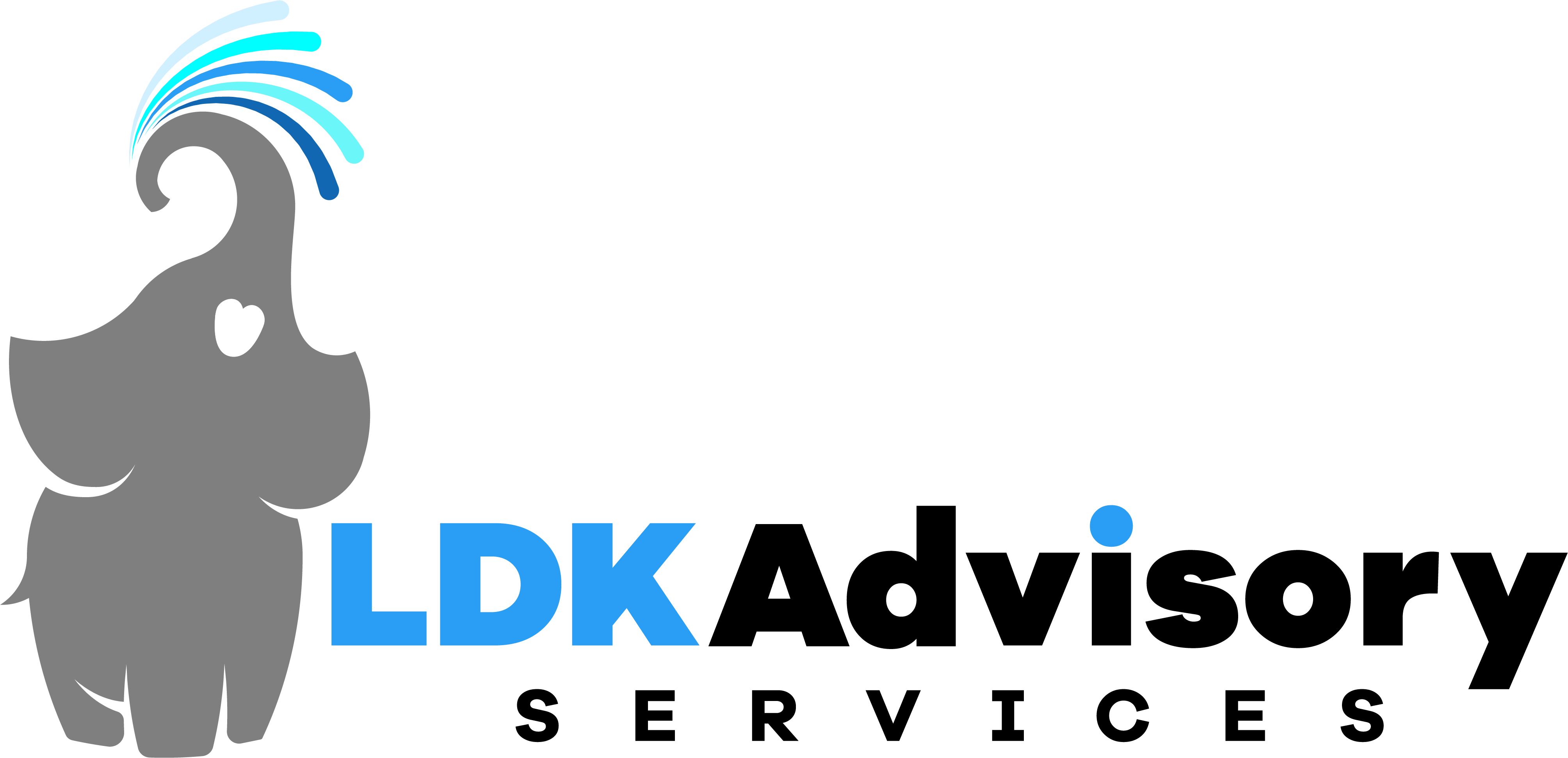 Afraid
Insecure
Fulfilled
Safe
Insecure
Afraid
Fulfilled
Safe
[Speaker Notes: Think of your last big win – what feelings did you help them achieve? What feelings did you eliminate or prevent?]
Think about the HUMAN: 
Related to the unique individual’s own life.
Purpose
Career Prospects
LIVELIHOOD
Unique
Achieving Potential
Self-Confidence
Self-Respect
Legacy
Growth & Development
Personal
Quality of Life
BUYER-SELLER TRUST
Career Prospects
Purpose
Differentiating
Legacy
Self-Respect
Emotional
Quality of Life
Growth & Development
Achieving Potential
Self-Confidence
LIVELIHOOD
Table Stakes
Operational
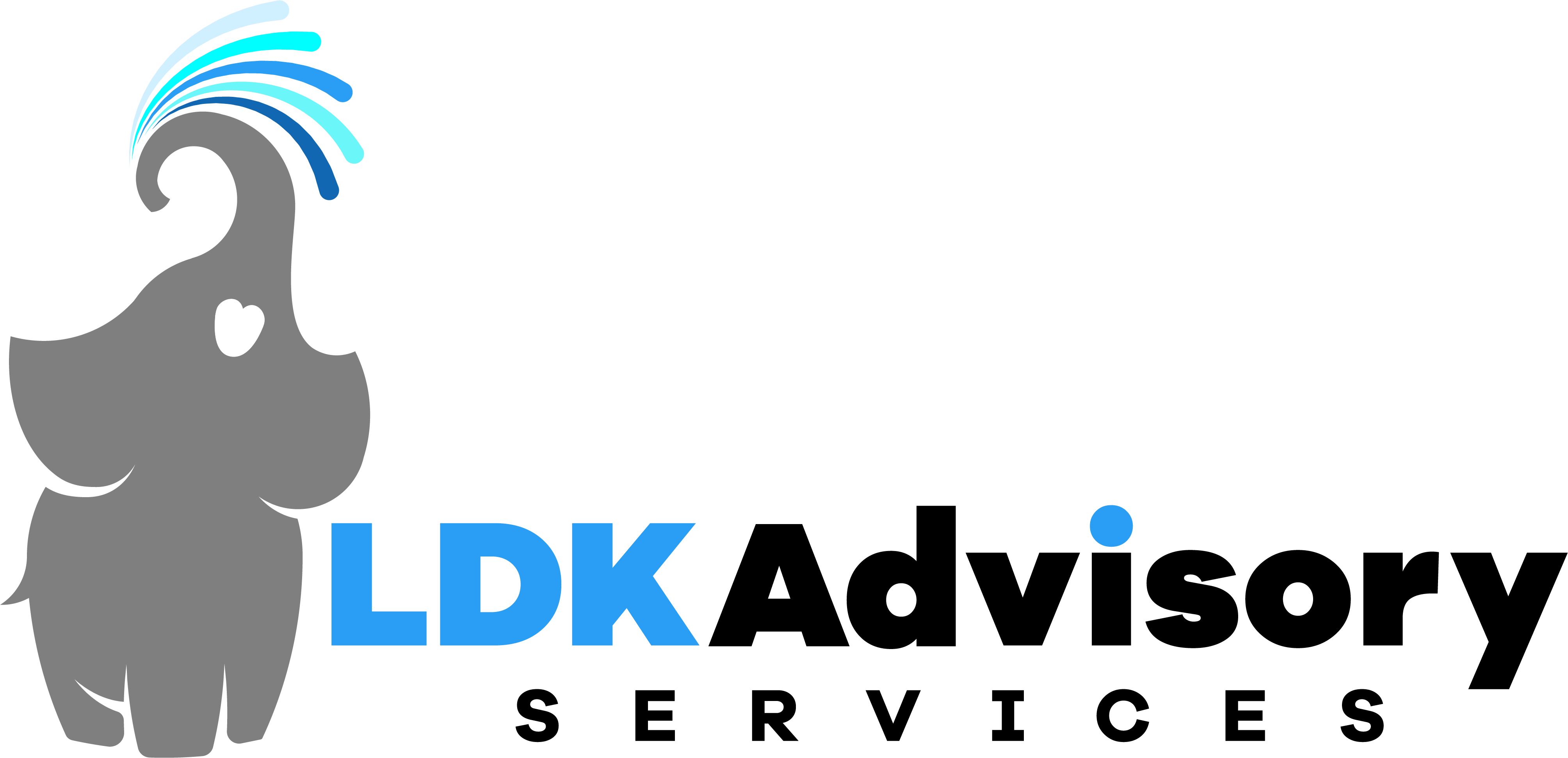 Mother didn’t force them to brush their teeth.
Now, it’s an obsession.
No more dealing with kids not brushing their teeth.  AI coaching.
BUYER-SELLER TRUST
Unique
Personal
Electric toothbrush. Faster, simpler, cleaner, app.
Differentiated
Emotional
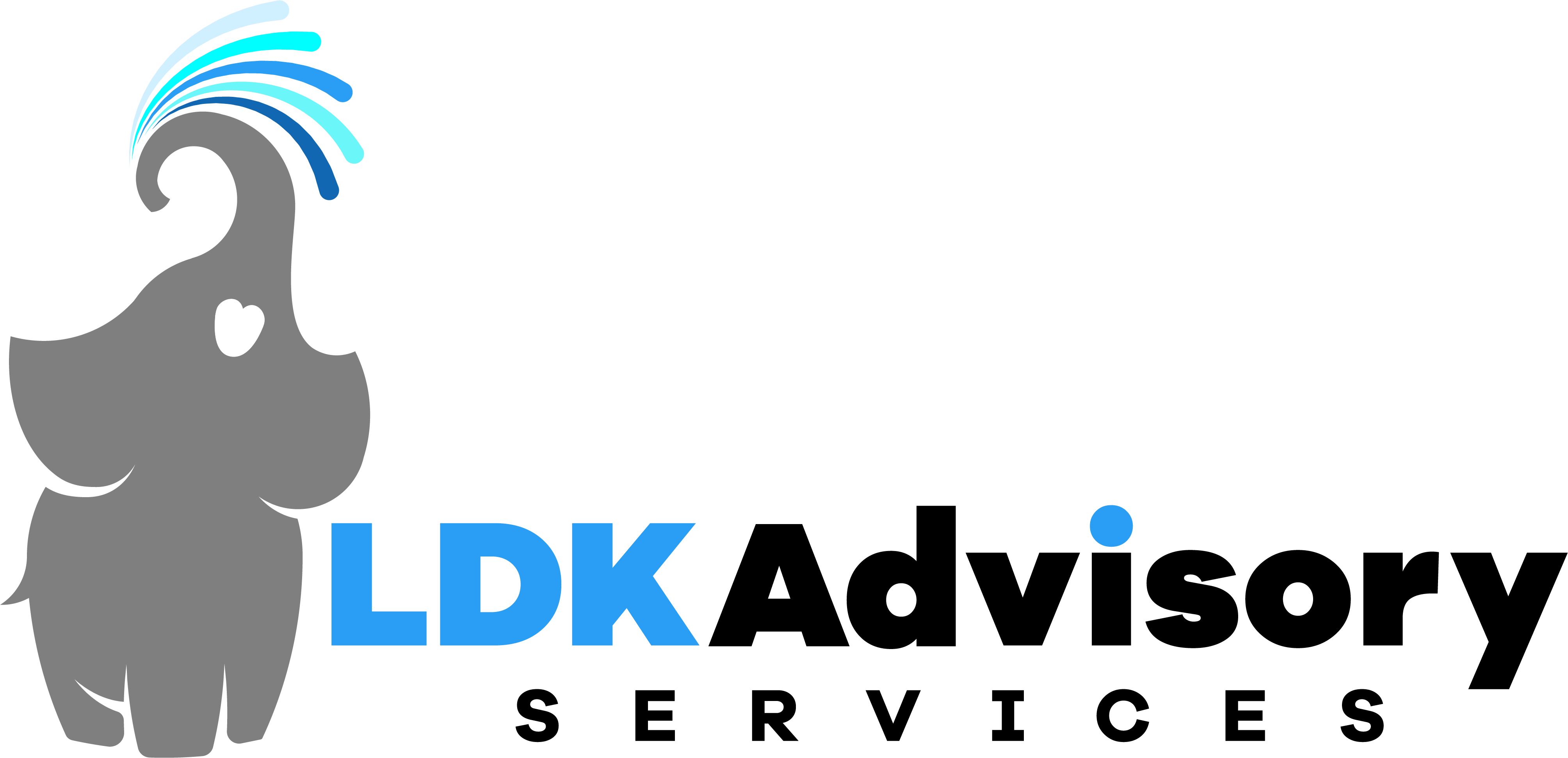 Table Stakes
Operational
[Speaker Notes: 55]
No more calls on weekends. Enjoy kids’ sports and family time. Quality of life.
Afraid of making the wrong decision. Need to gain respect.
BUYER-SELLER TRUST
Unique
Personal
Outsourced Datacenter.
Better, faster, and no maintenance.
Differentiated
Emotional
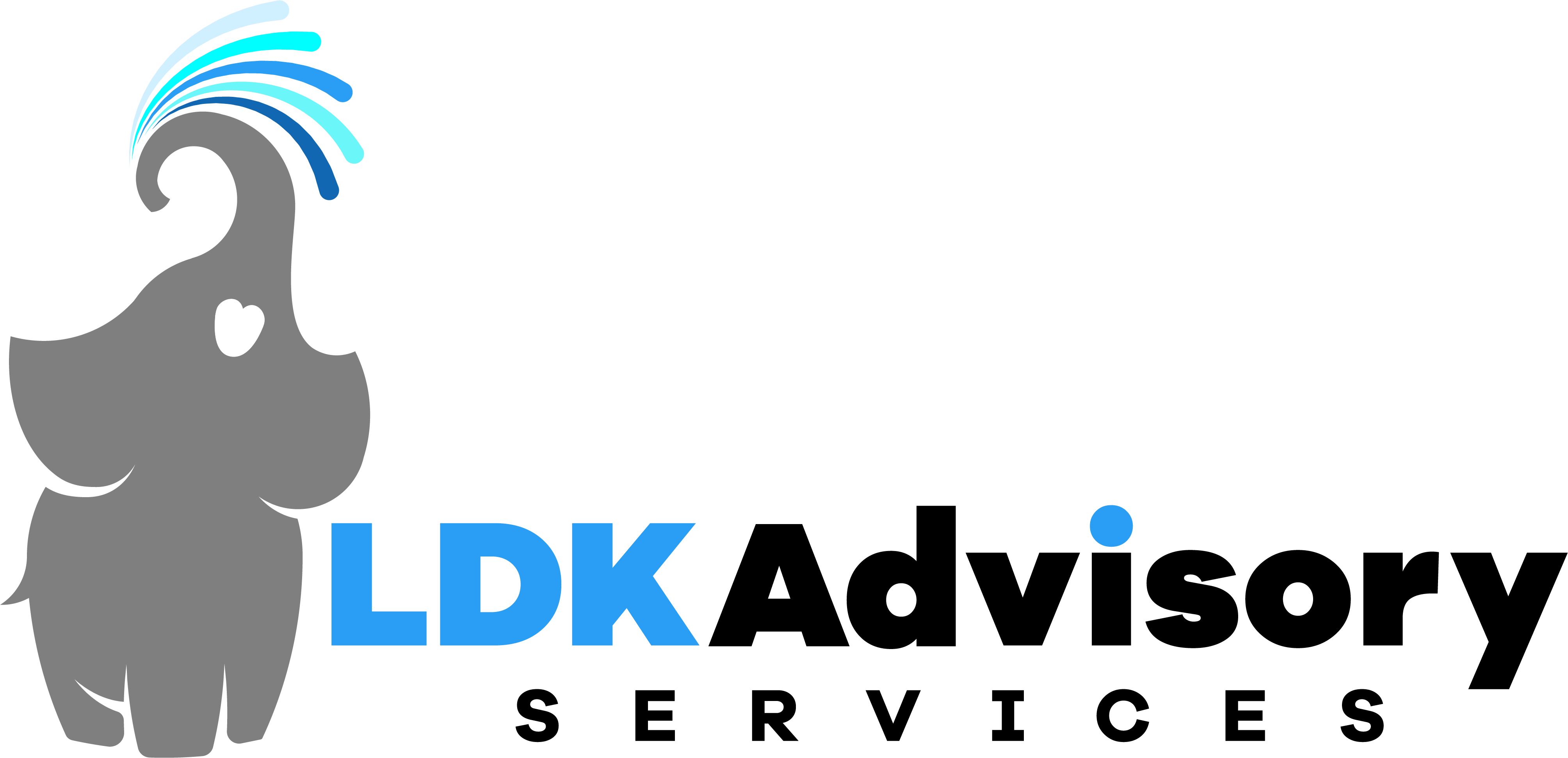 Table Stakes
Operational
[Speaker Notes: 55]
Think about a deal you lost. One that really hurt.
Exercise
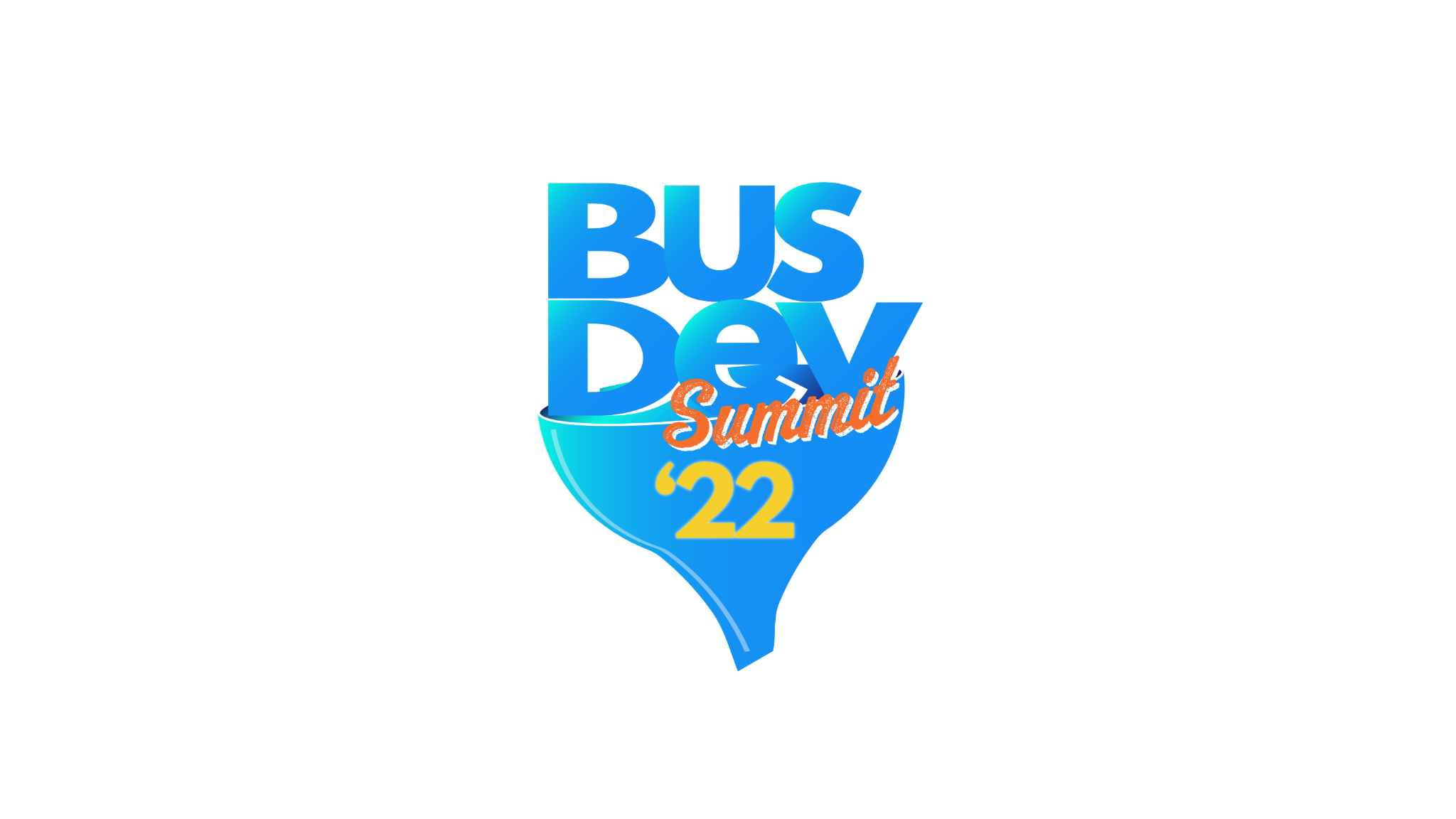 How well did you truly understand that buyer’s operational, emotional, and personal needs?
SPONSORED BY
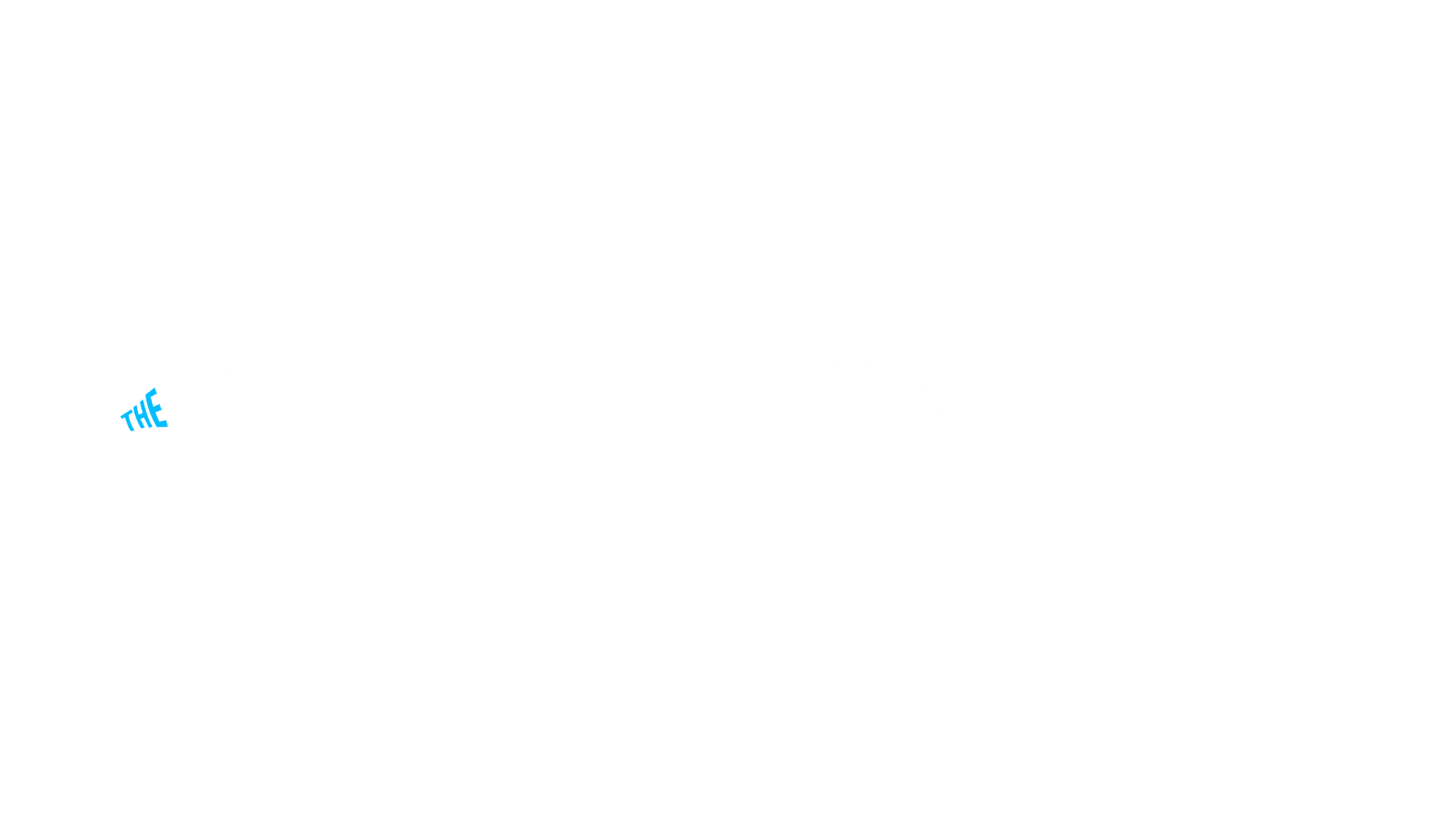 Make it Real
The Buyerarchy of Needs guides the development of Discovery Questions to uncover specific buyer needs at each level.


Once you uncover the need, you have to articulate how your product will address that need.
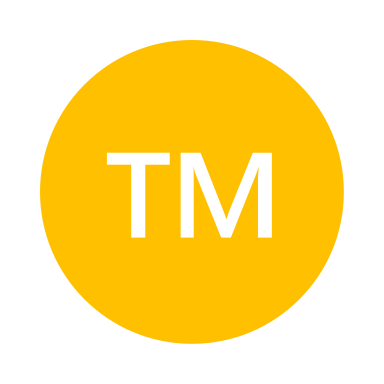 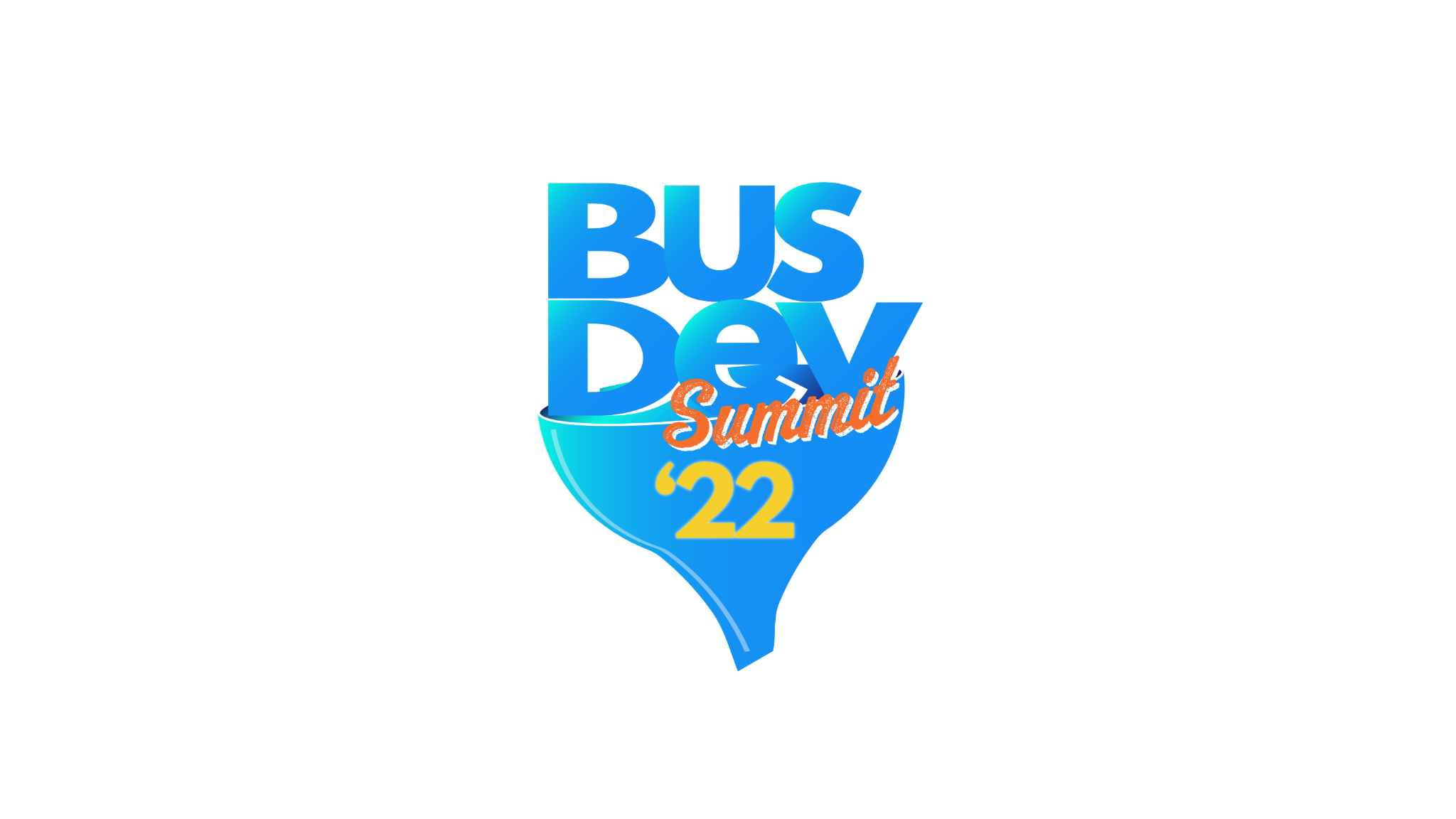 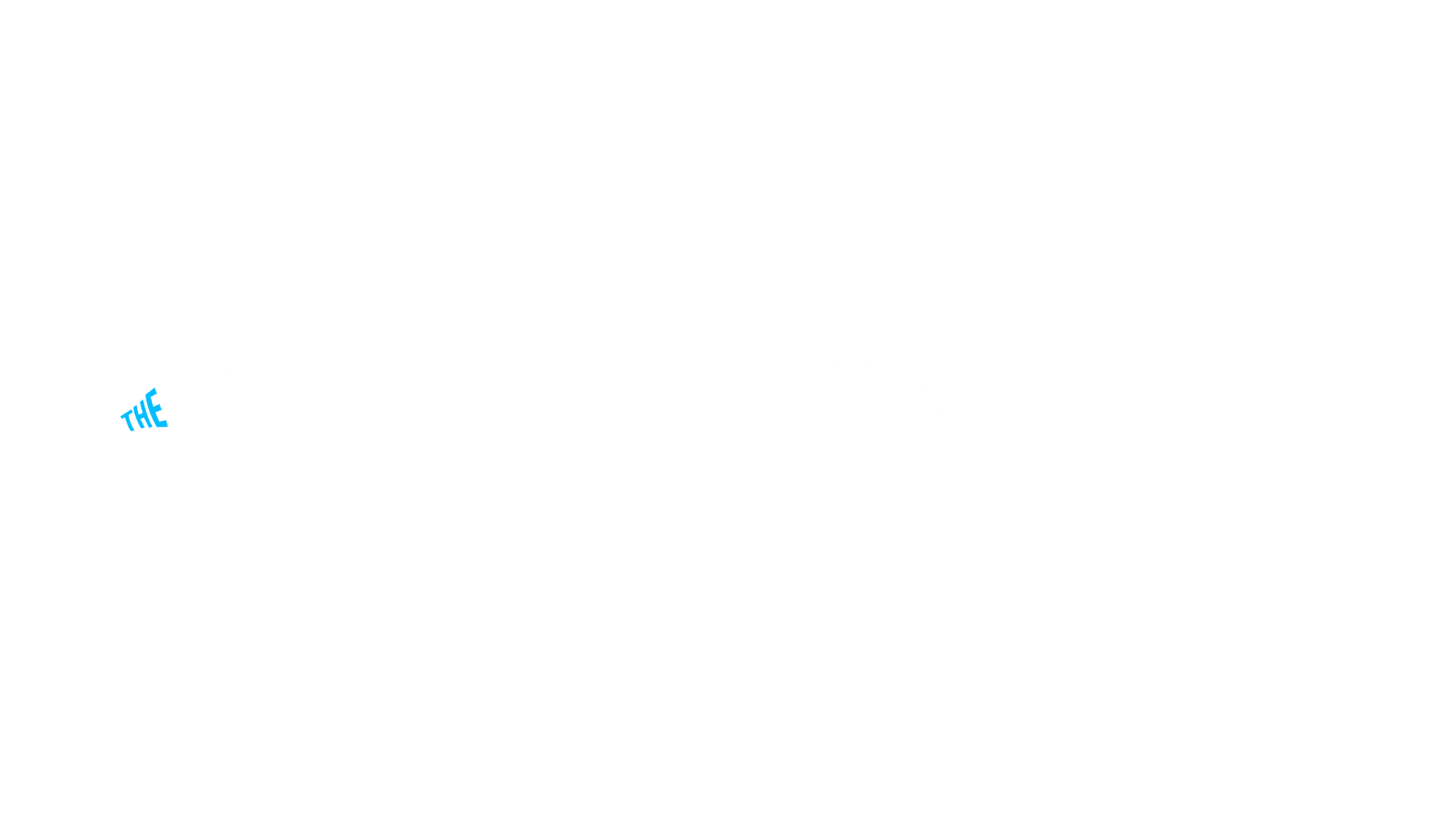 SPONSORED BY
#BusDev2022
Make it Real
Today we will focus on creating discovery questions to help you uncover each level of needs.
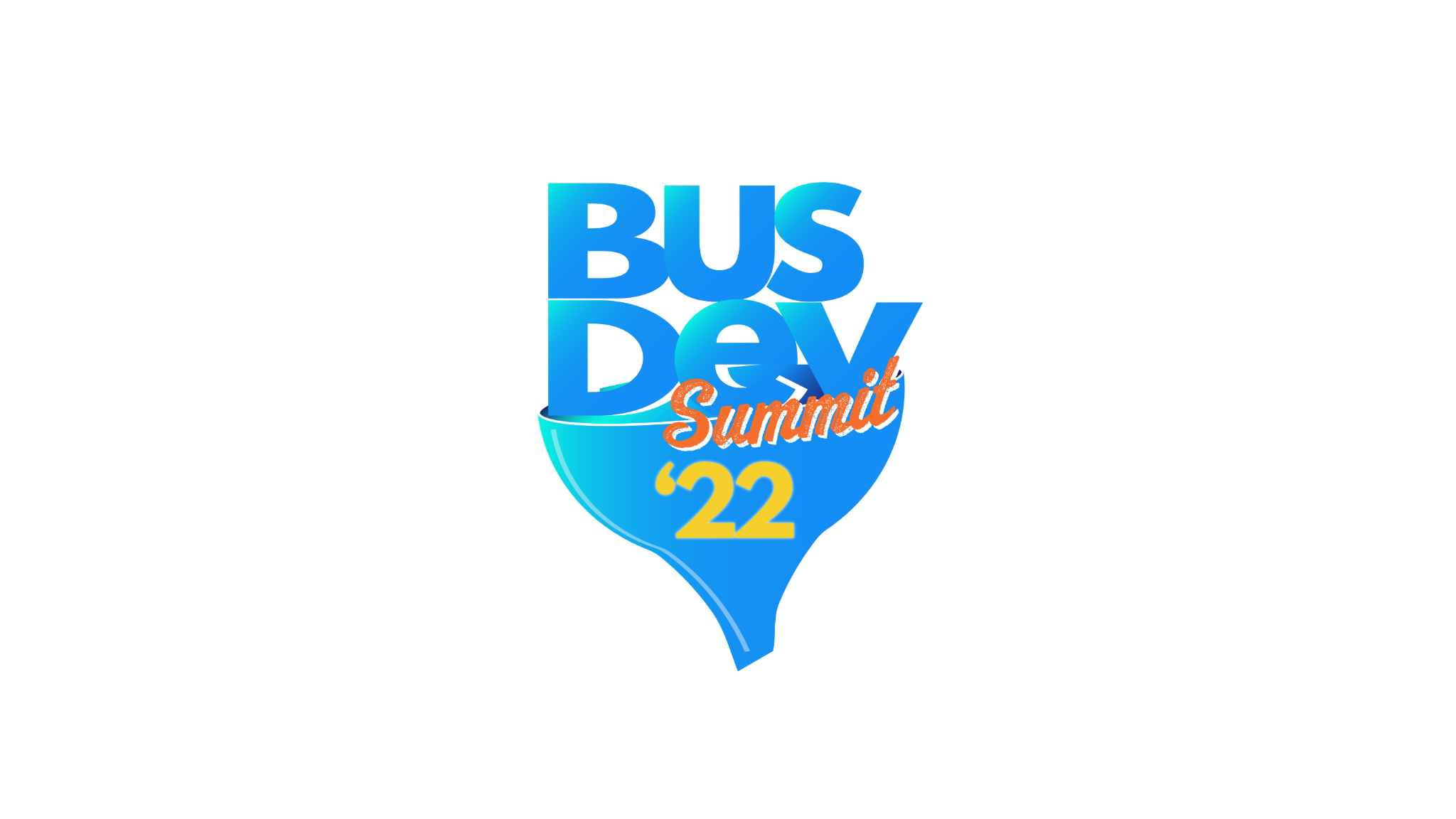 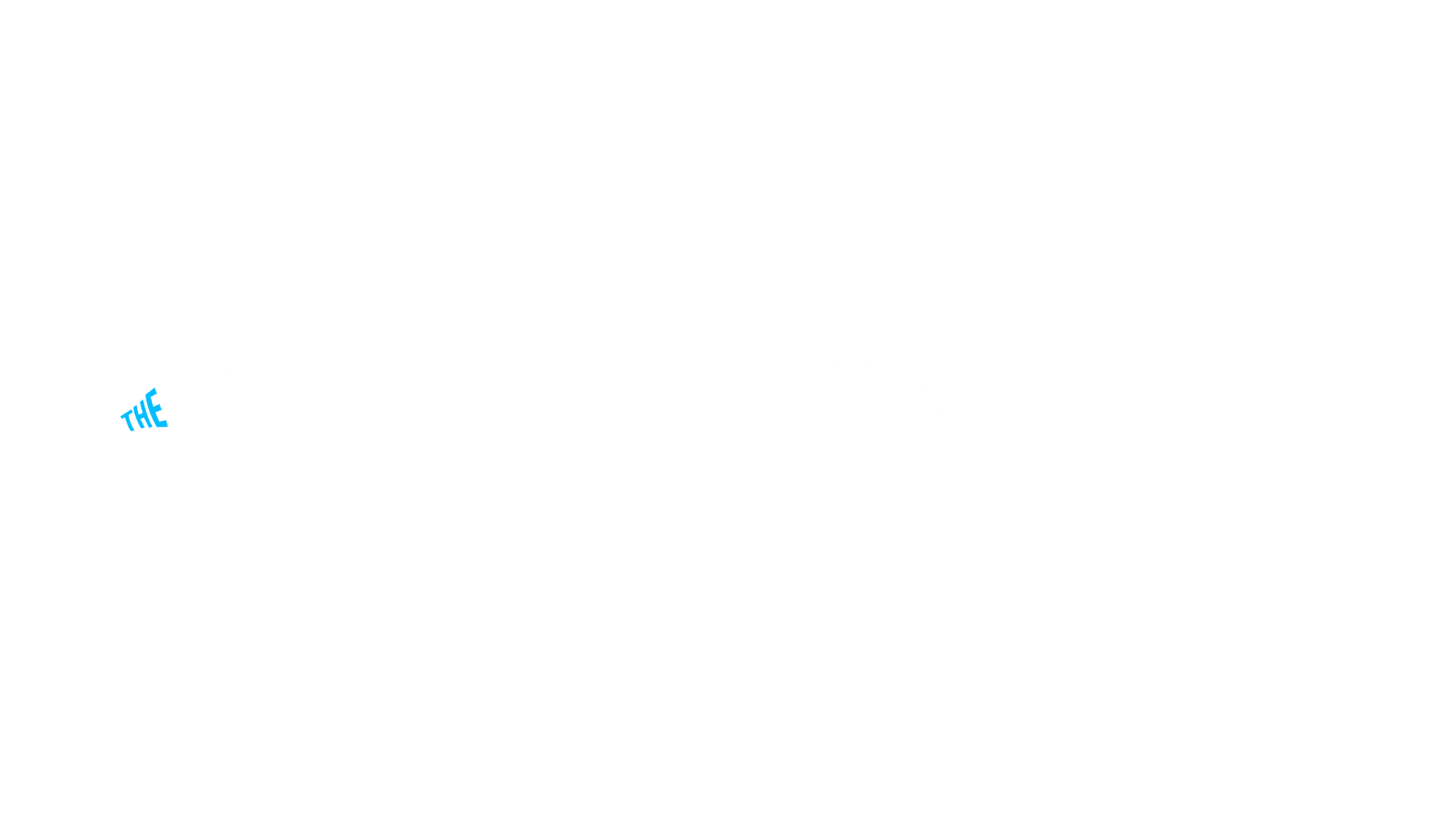 SPONSORED BY
#BusDev2022
Let’s pretend…
I am a B2B sales professional, and I sell a SaaS sales enablement platform. 

I am preparing for my second discovery call with an SVP of sales (primary buyer persona).
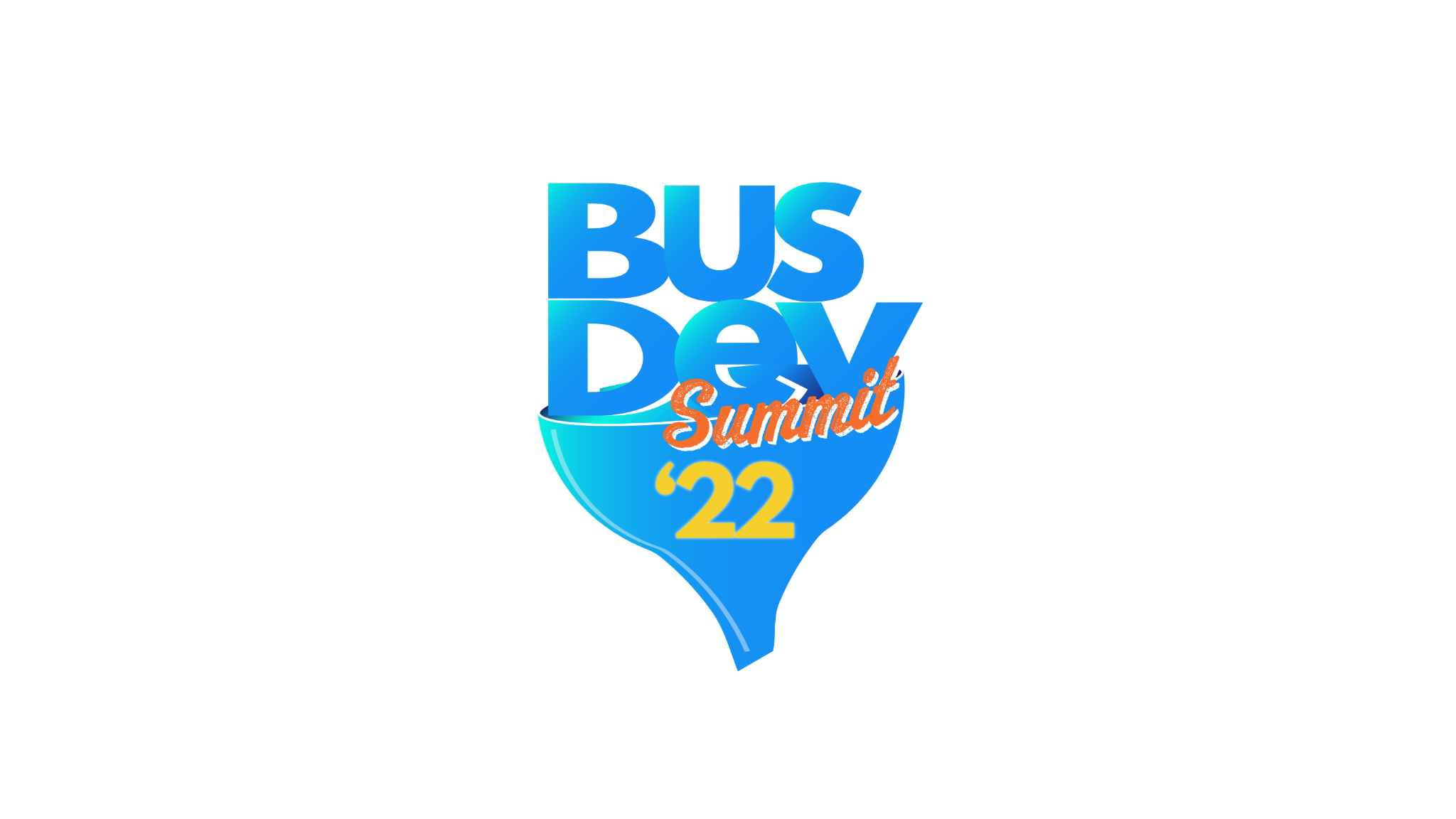 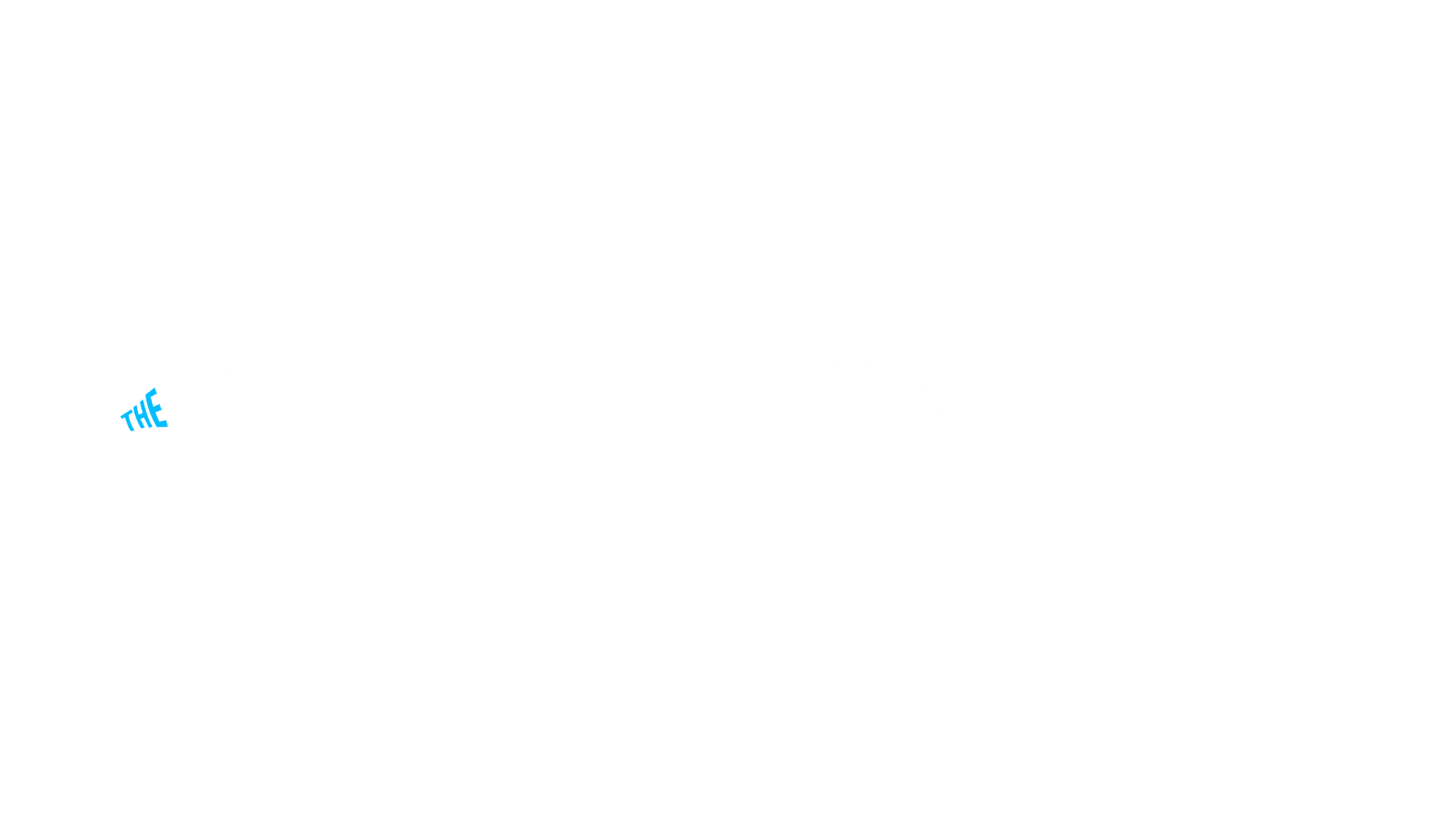 SPONSORED BY
#BusDev2022
Operational
I need to ask a powerful discovery question that will help me uncover the OPERATIONAL needs of the buyer. 

*What metrics are you hoping will improve by implementing a sales enablement tool? 

Why?
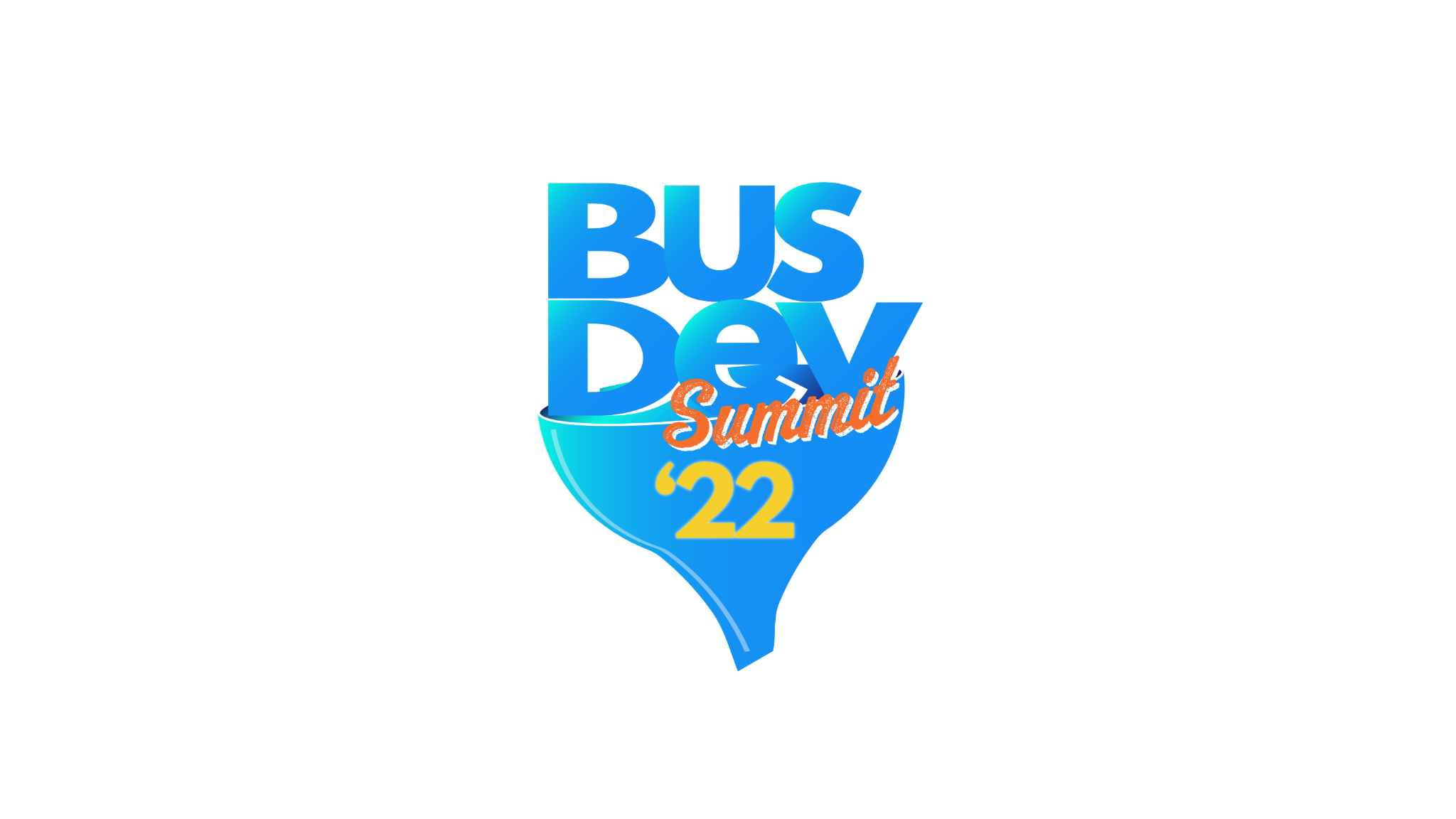 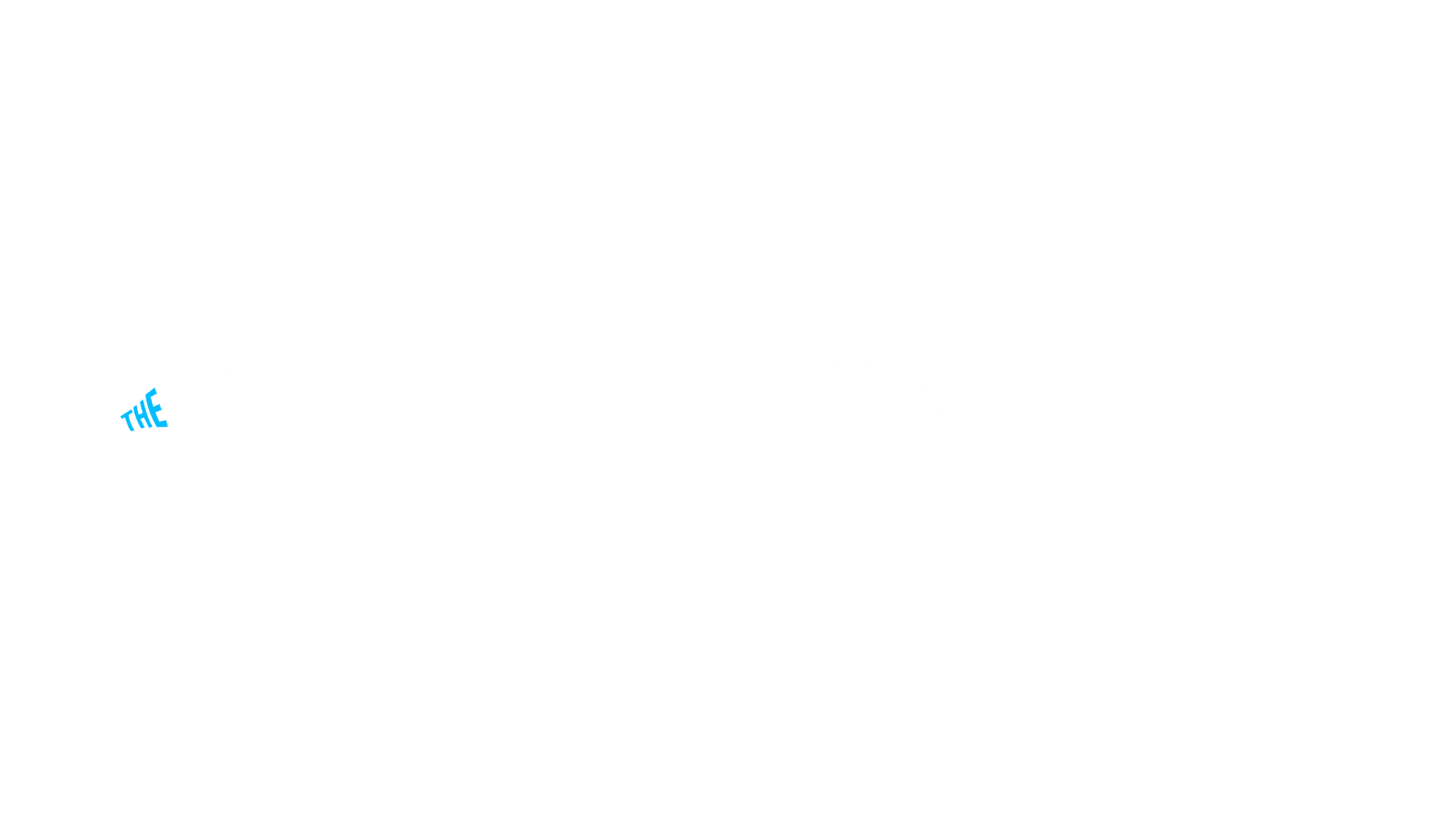 SPONSORED BY
#BusDev2022
Emotional
I need to ask a powerful discovery question that will help me uncover the EMOTIONAL needs of the buyer. 

*What concerns do you have about implementing something new for such a tenured sales team?

Why?
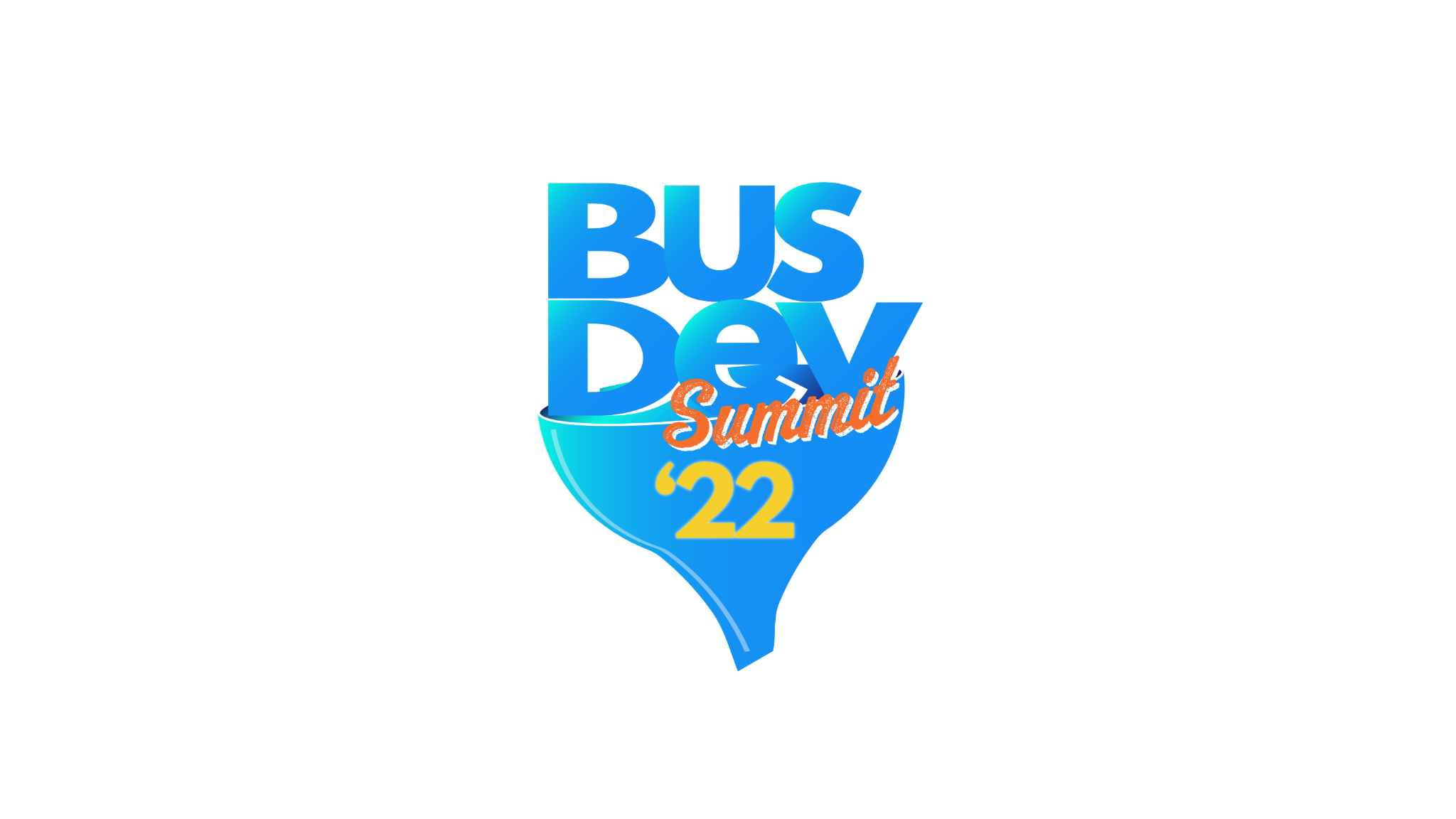 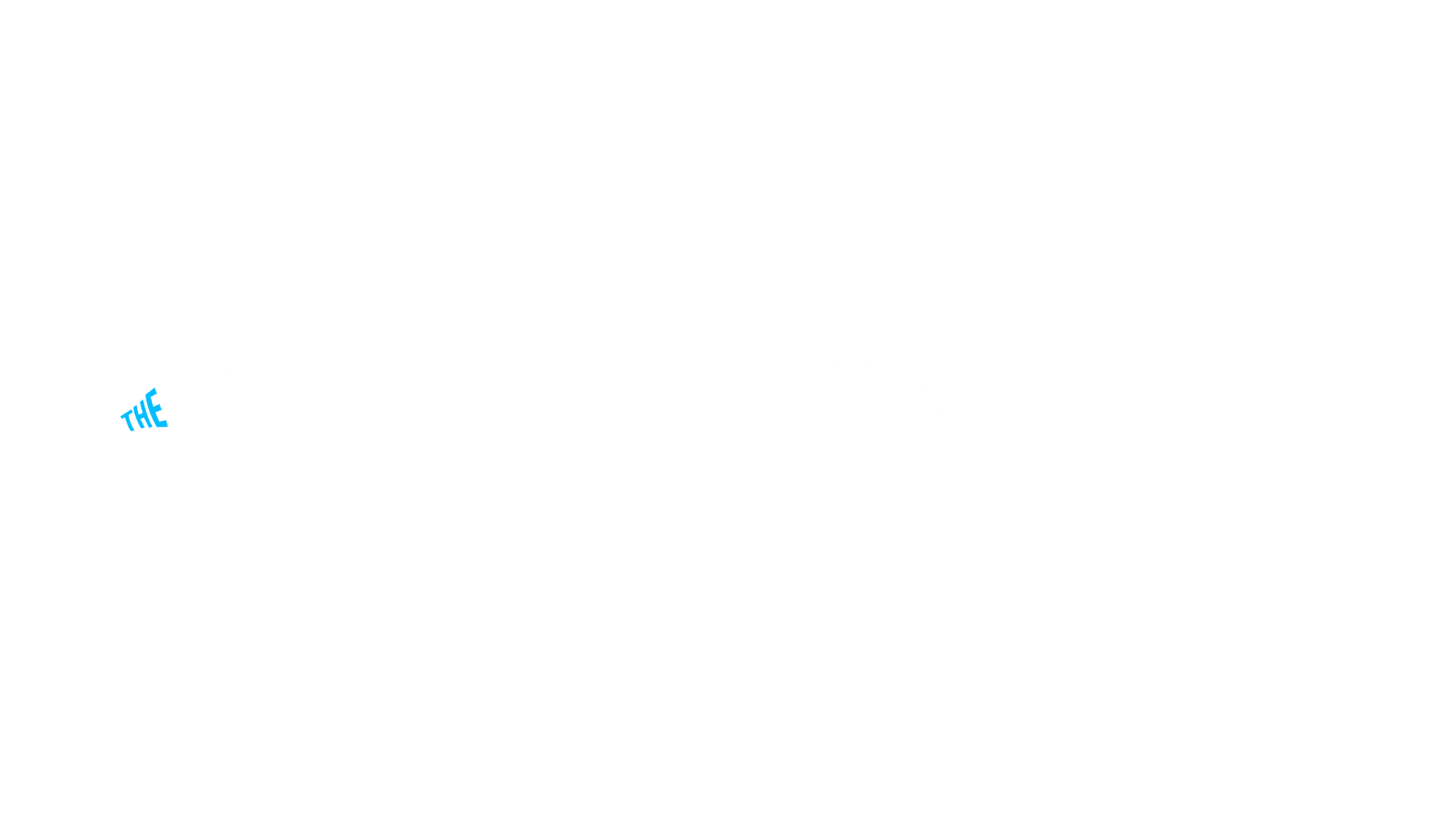 SPONSORED BY
#BusDev2022
Personal
I need to ask a powerful discovery question that will help me uncover the PERSONAL needs of the buyer. 

*What opportunities do you have to grow your knowledge and improve your skillset? 

Why?
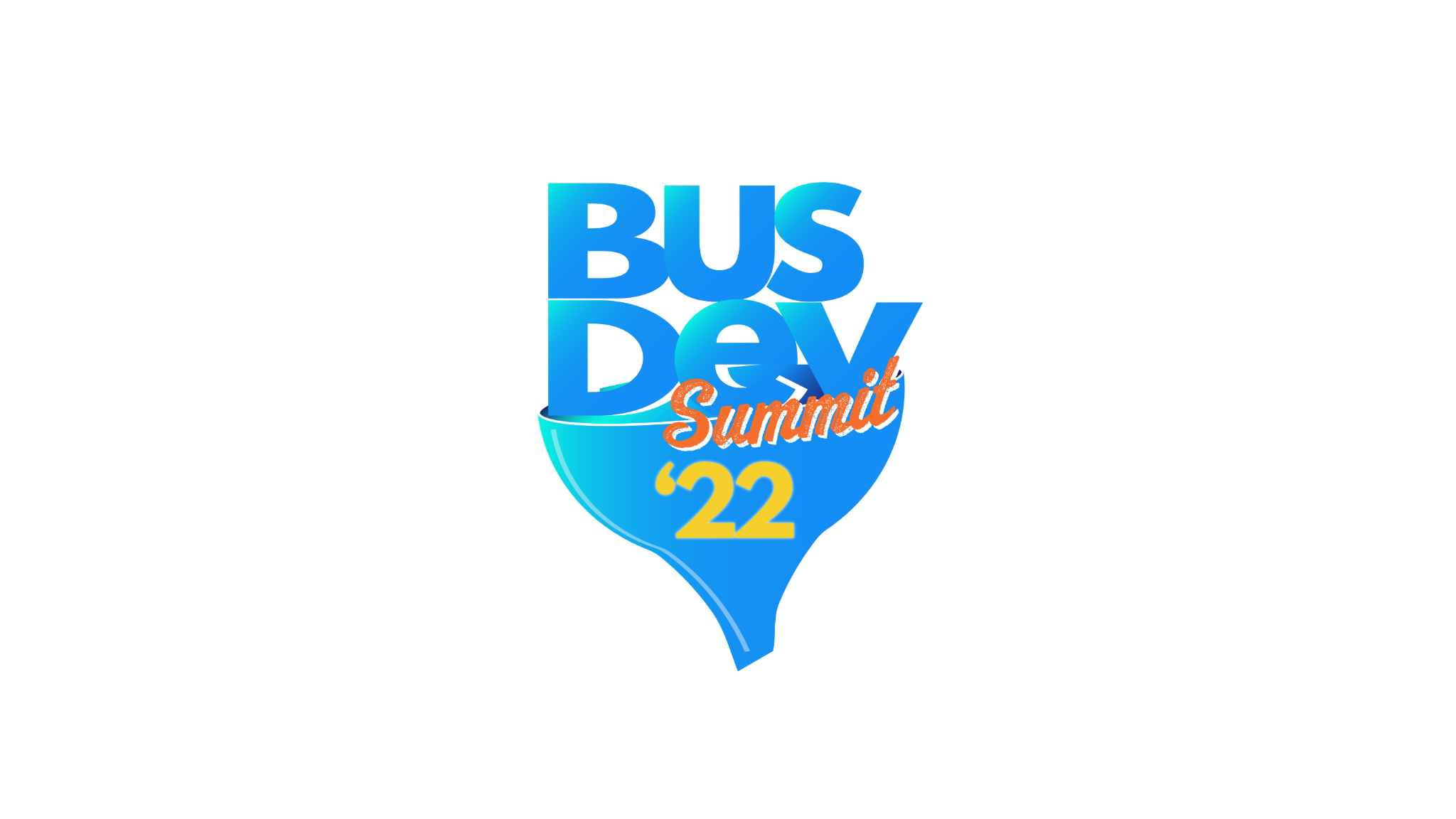 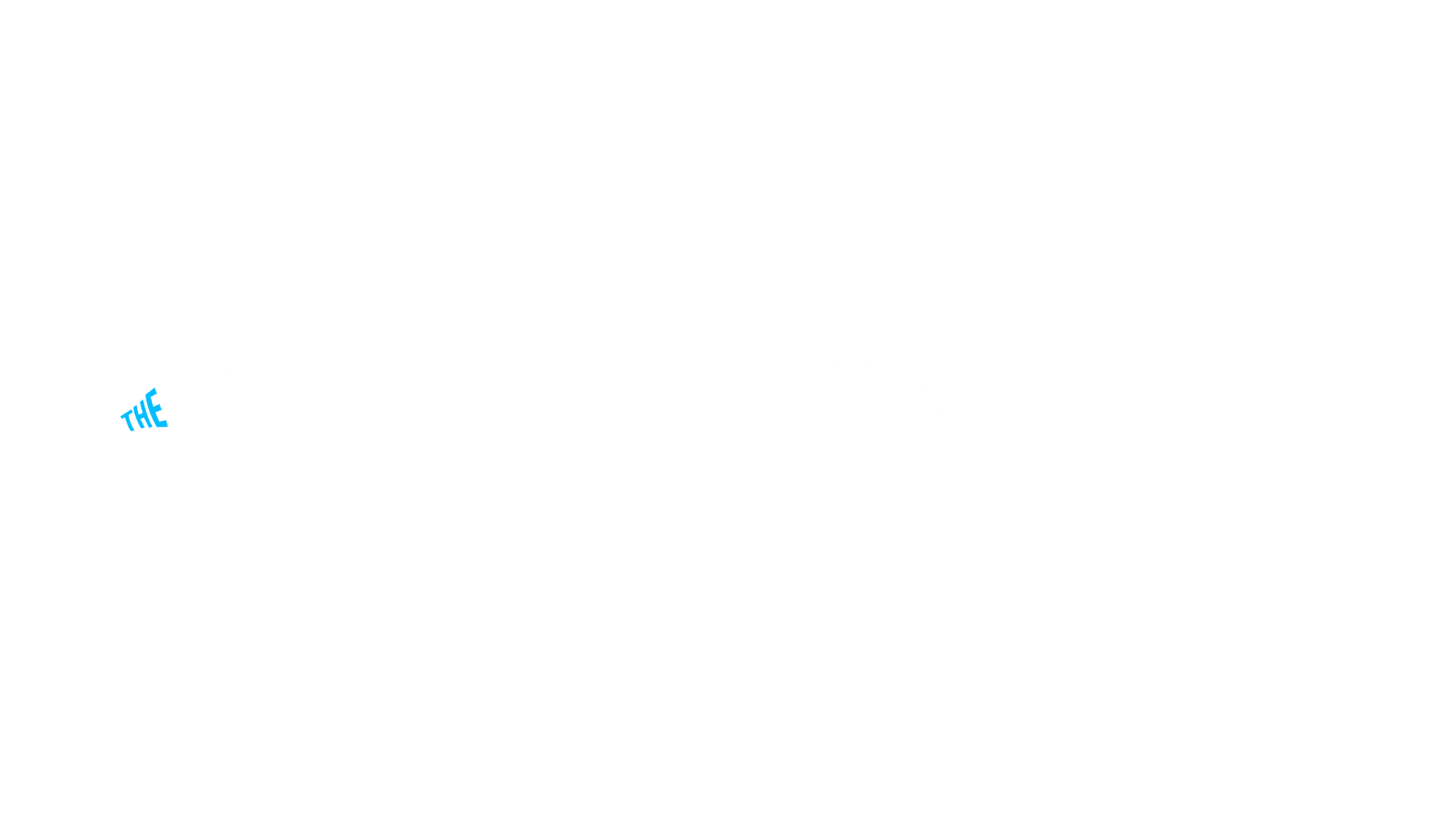 SPONSORED BY
#BusDev2022
Think about an early-stage deal you’re working on…
Exercise
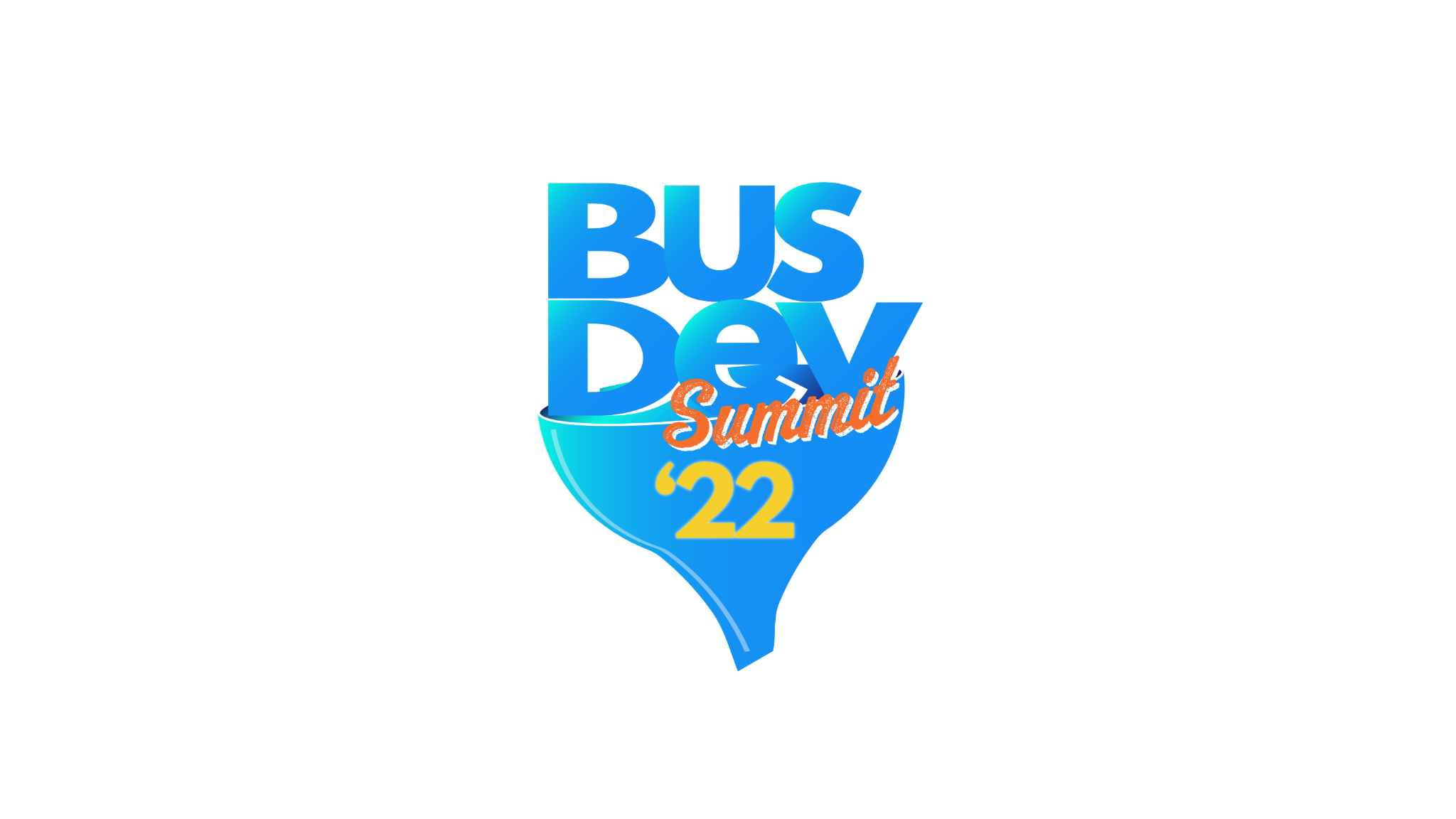 Create ONE discovery question for each tier in the Buyerarchy of Needs:
1. Operational
2. Emotional 
3. Personal
SPONSORED BY
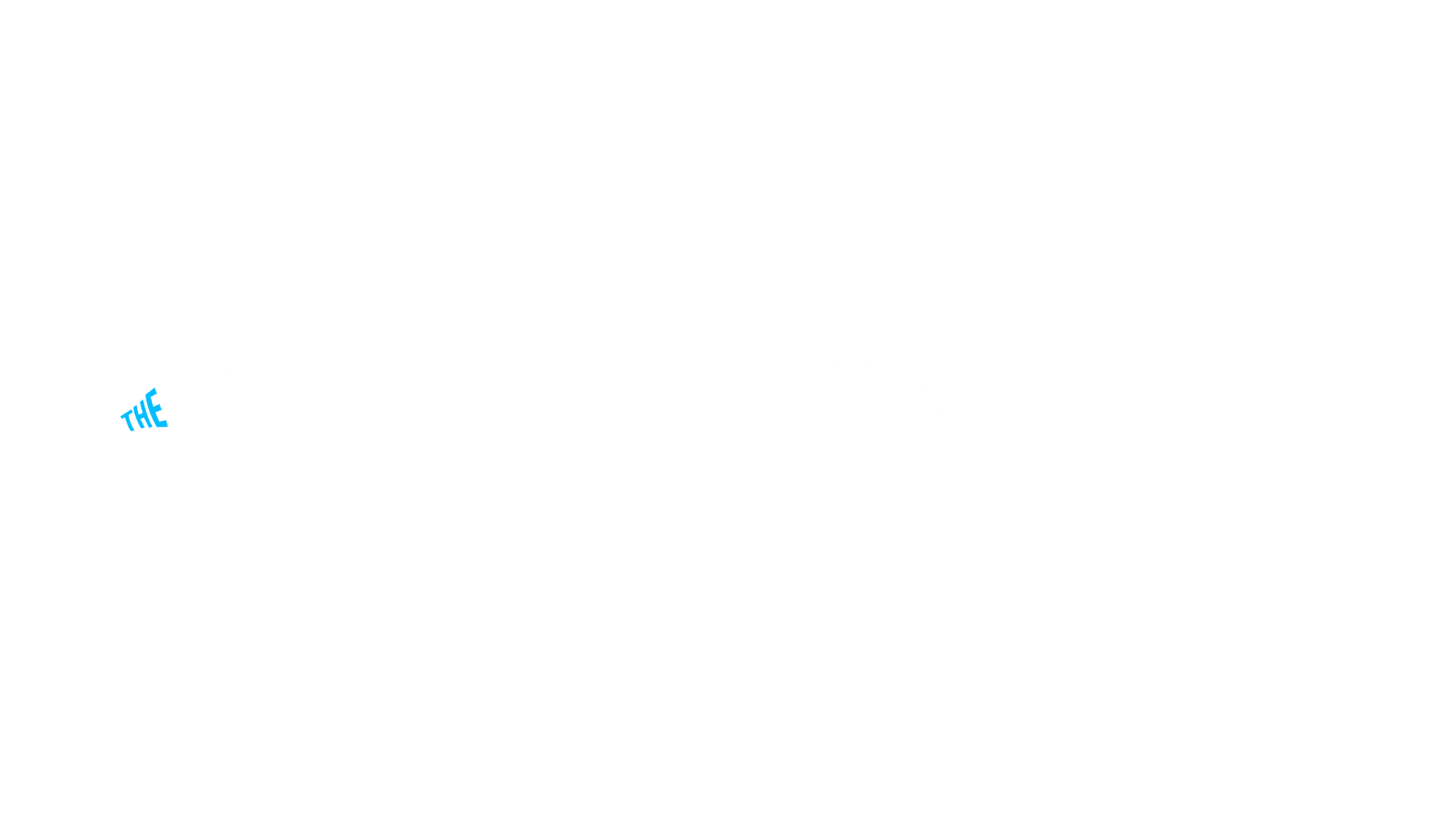 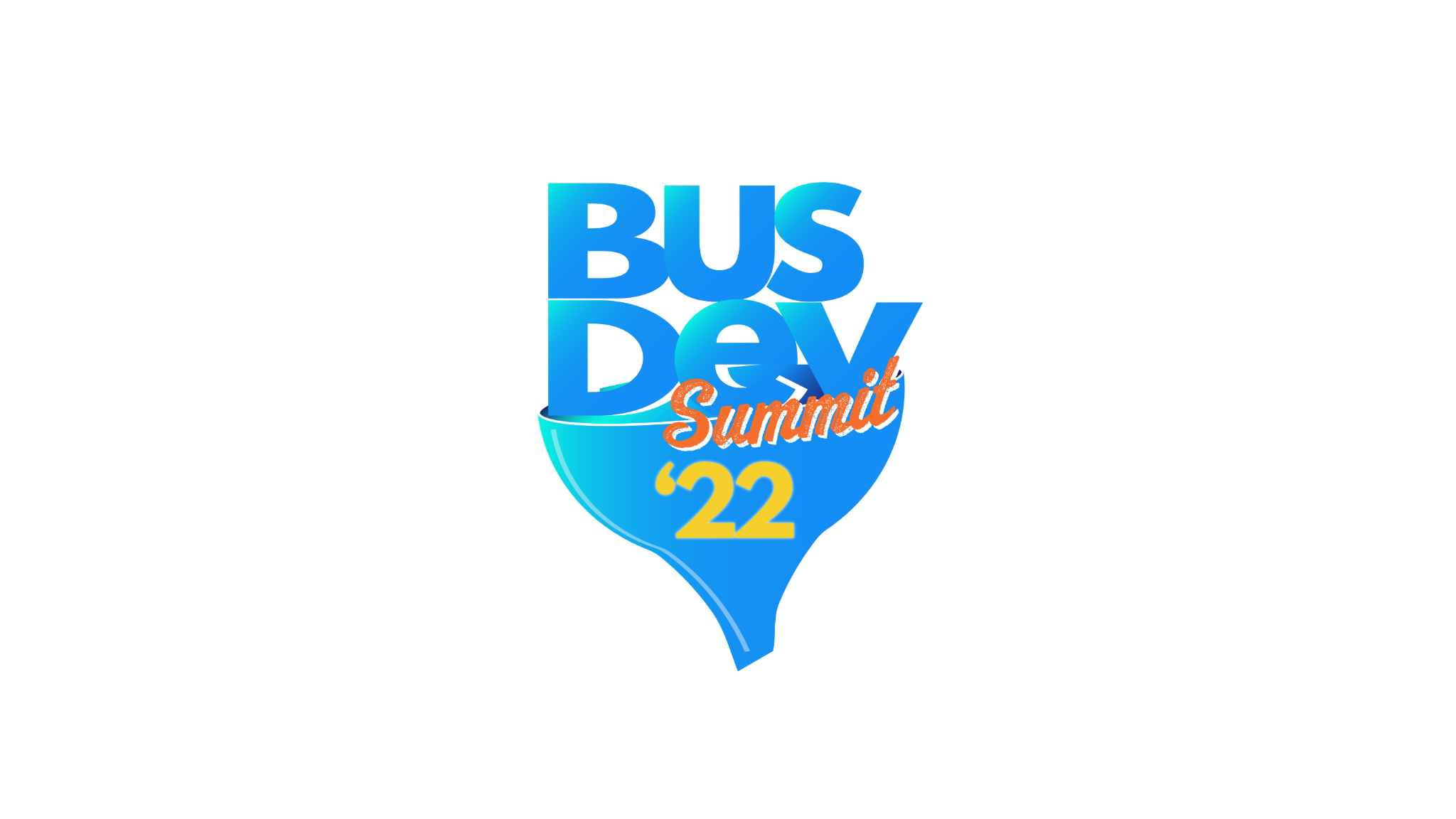 Let’s hear ‘em!
CANOPY BY HILTON | WEST PALM BEACH, FL
SPONSORED BY
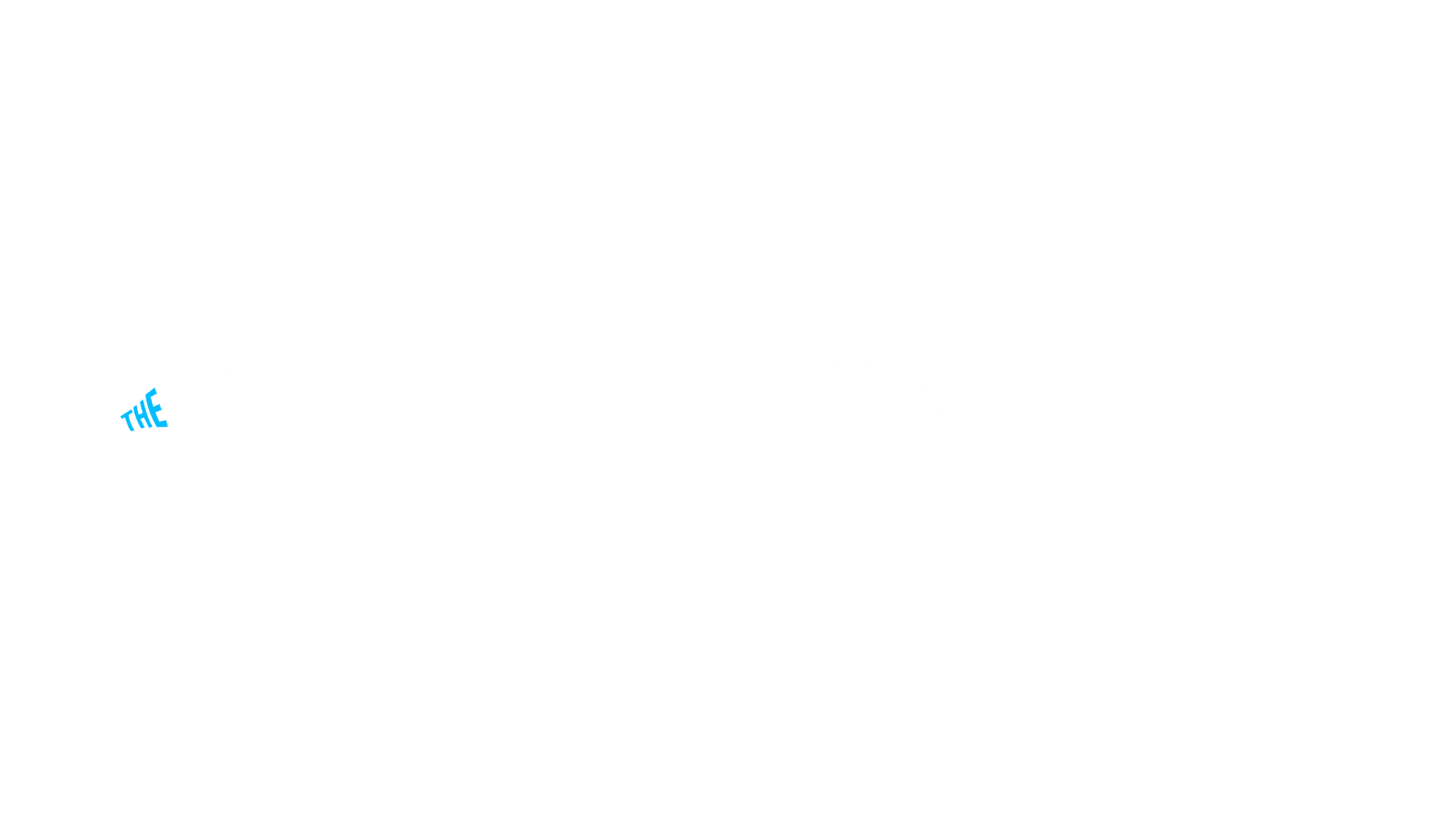 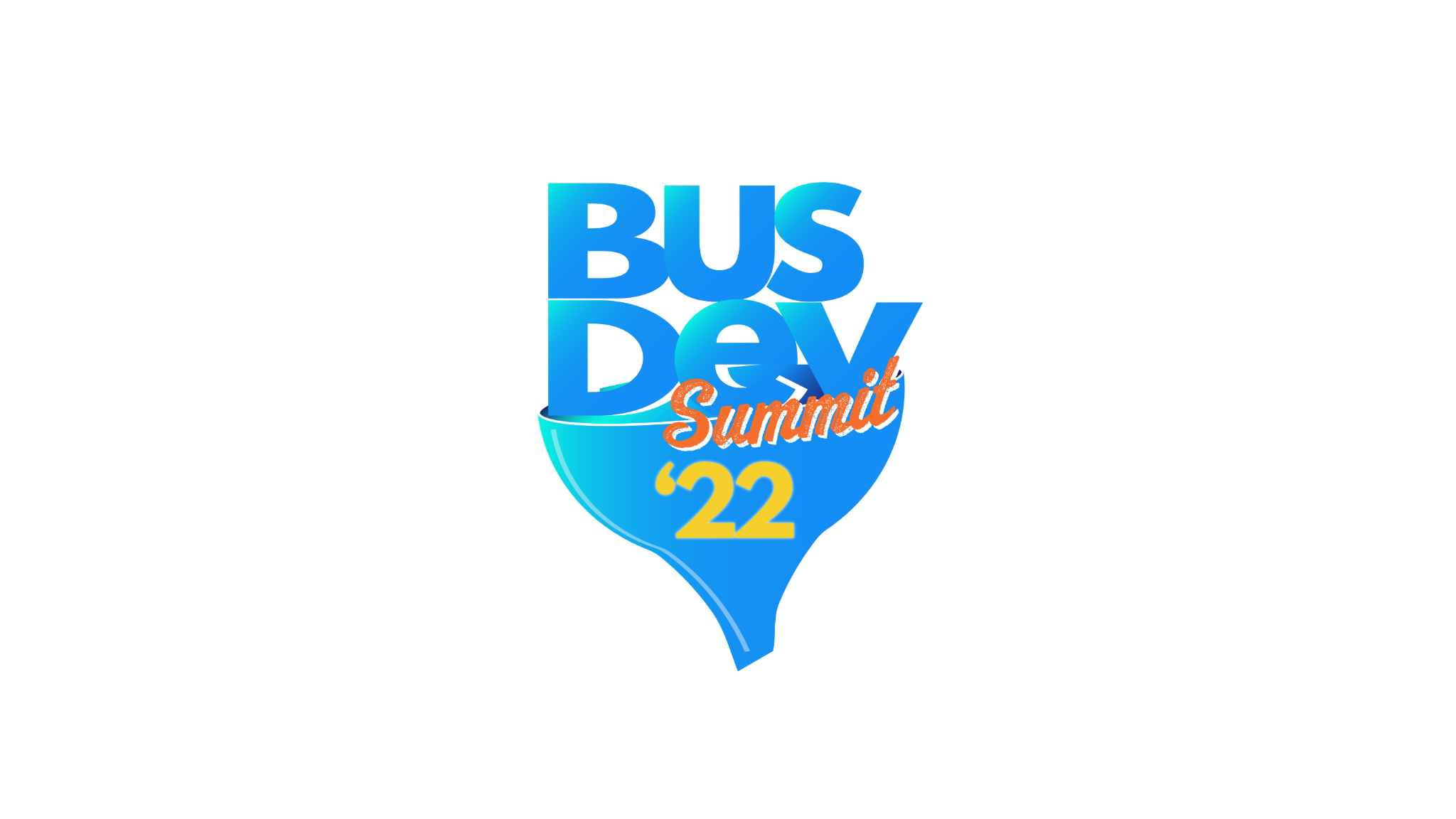 QUESTIONS?
CANOPY BY HILTON | WEST PALM BEACH, FL
SPONSORED BY
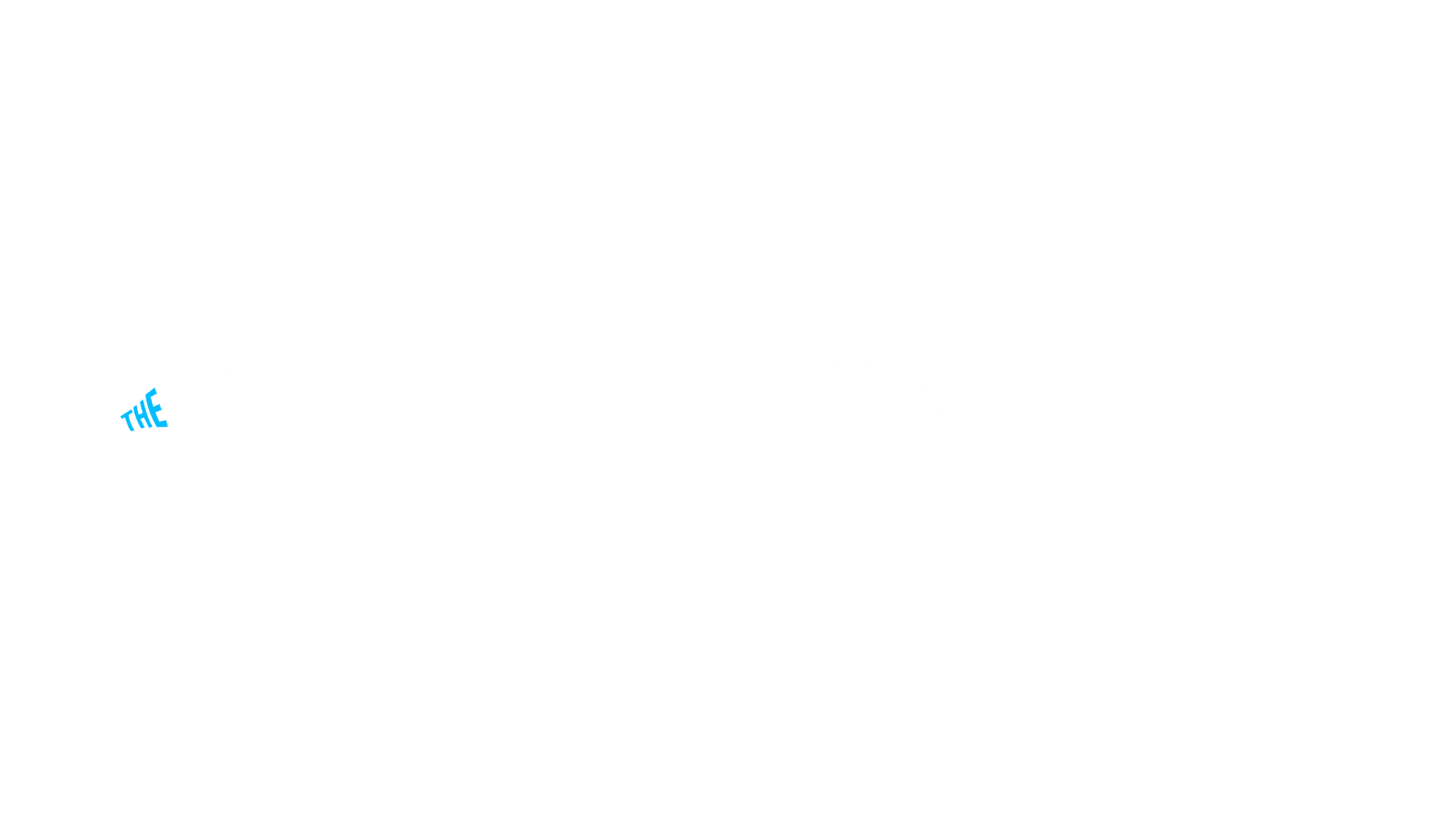 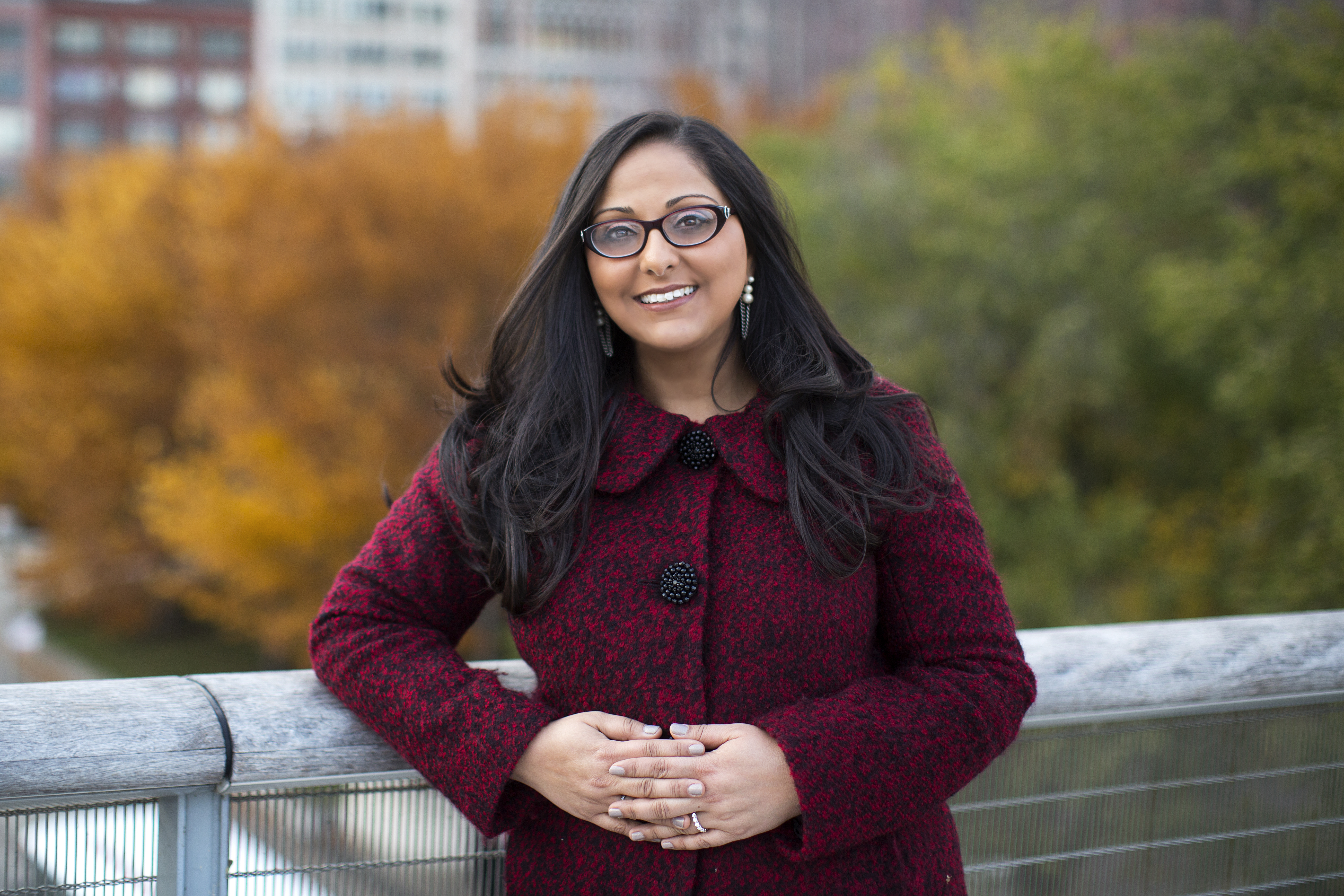 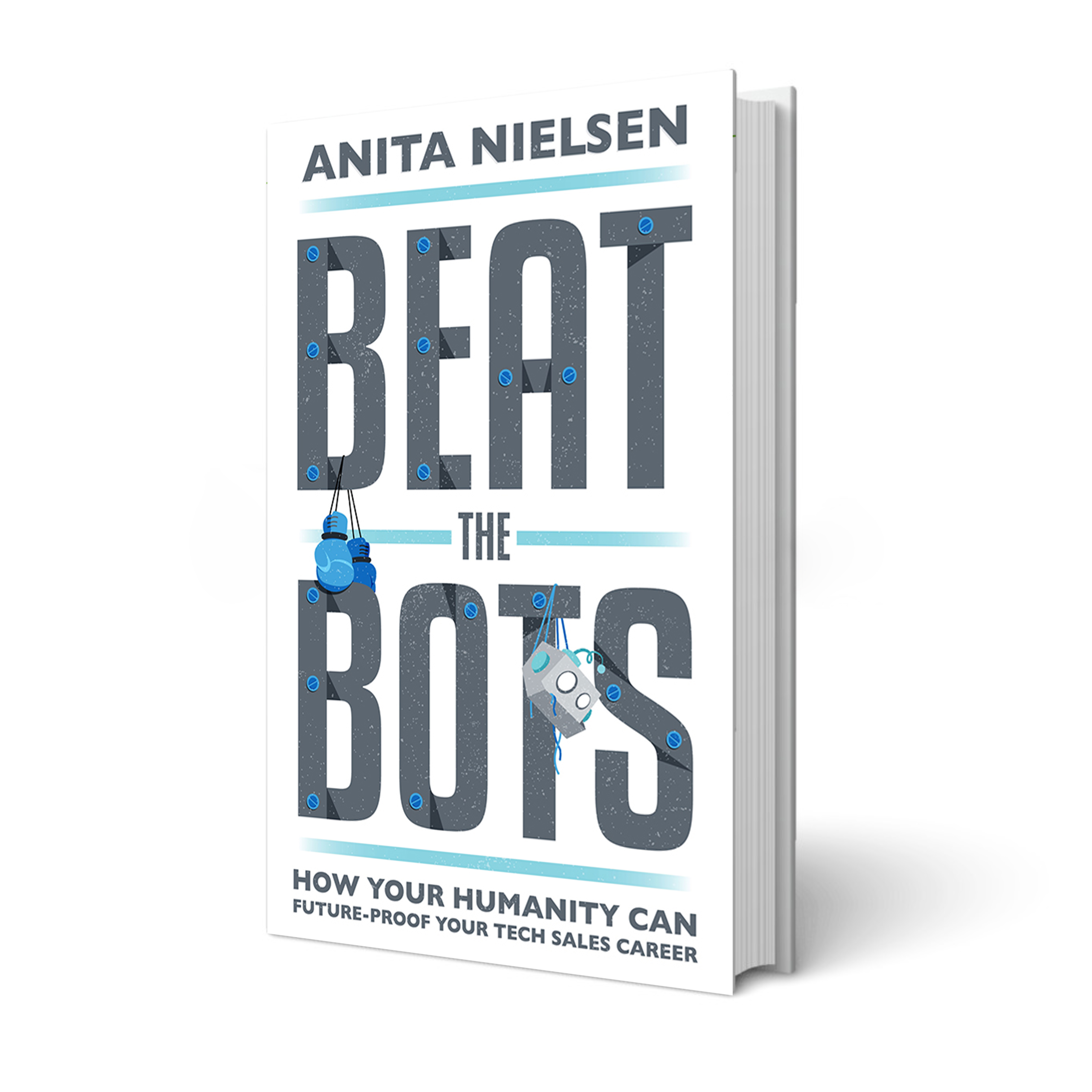 Let’s Connect!
@anielsenLDK
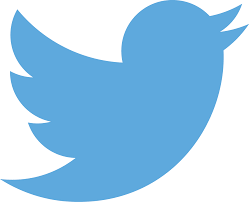 Connect with me on LinkedIn. 
Let me know you joined the session and I’ll get you access to my e-book of Discovery Questions
https://www.linkedin.com/in/anitanielsen/
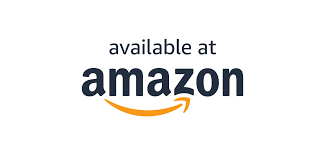 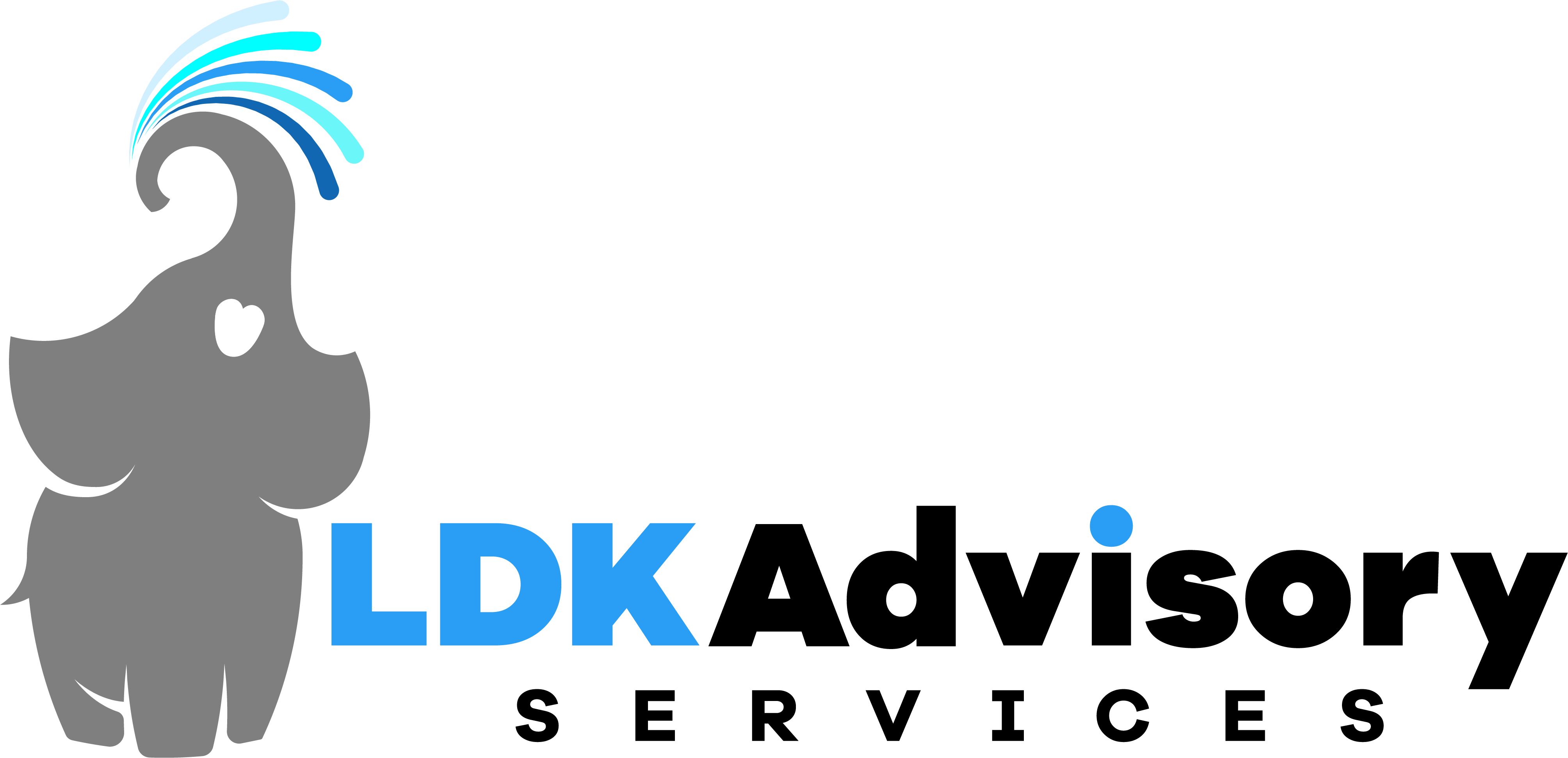 www.LDKAdvisory.com
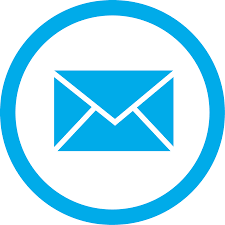 anielsen@LDKAdvisory.com